PŘÍRODNÍ POLYMERYPolysacharidy II  CELULÓZA
RNDr. Ladislav Pospíšil, CSc.
9. 11.  2016
PŘÍRODNÍ POLYMERY PŘF MU  7 2016
1
Časový plán
9. 11.  2016
PŘÍRODNÍ POLYMERY PŘF MU  7 2016
2
LITERATURA
Ing. J. Dvořáková: PŘÍRODNÍ POLYMERY, VŠCHT Praha, Katedra polymerů, skripta 1990
J. Mleziva, J. Kálal: Základy makromolekulární chemie, SNTL Praha, 1986
A. Blažej, V. Szilvová: Prírodné a syntetické polymery, SVŠT Bratislava, skripta 1985
V. Hladík a kol.: Textilní vlákna, SNTL Praha, 1970
J. Bučko, L. Šutý, M. Košík: Chemické spracovanie dreva, ALFA Bratislava & SNTL Praha 1988
J. Mleziva, J. Šňupárek: POLYMERY – výroba, struktura, vlastnosti a použití, SOBOTÁLES,  Praha 1993, ISBN 80-85920-72-7
9. 11.  2016
PŘÍRODNÍ POLYMERY PŘF MU  7 2016
3
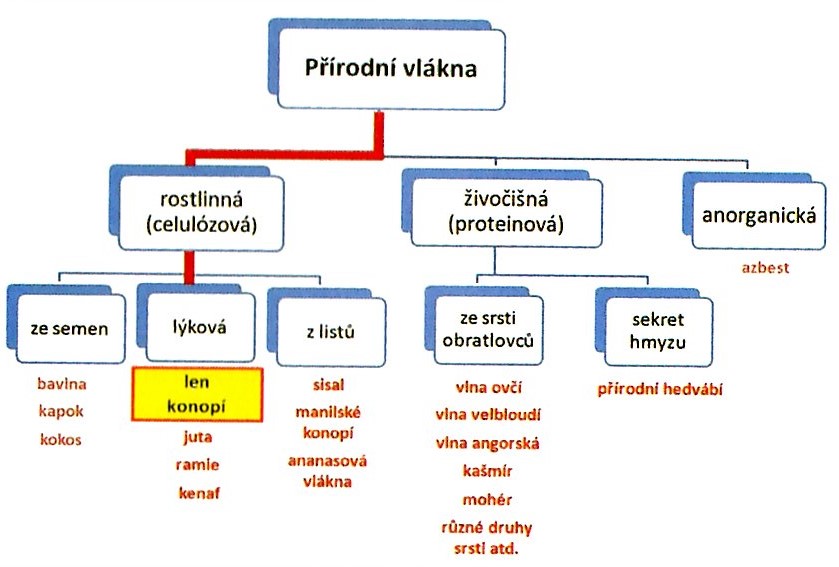 9. 11.  2016
PŘÍRODNÍ POLYMERY PŘF MU  7 2016
4
Chemie celulózy
Nadmolekulární stuktura celulózy
Výskyt celulózy
 Rozpustnost celulózy
 Výroba celulózy
 Použití celulózy 
 Modifikace celulózy
 Nanocelulóza
9. 11.  2016
PŘÍRODNÍ POLYMERY PŘF MU  7 2016
5
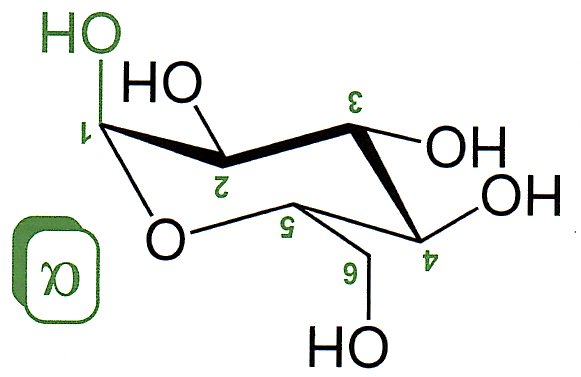 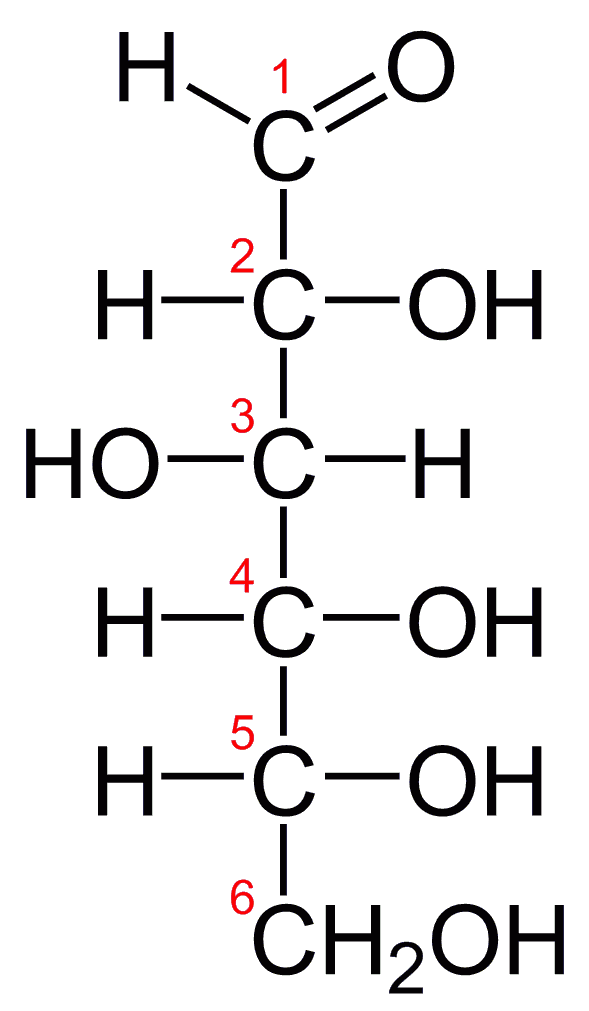 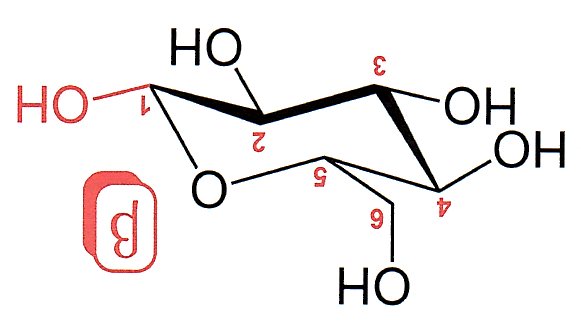 9. 11.  2016
PŘÍRODNÍ POLYMERY PŘF MU  7 2016
6
Chemie celulózy I
Patří do skupiny polysacharidů
Tvoří největší podíl z biomasy 
Poly-(b-D-glukosa) (zjednodušený název)
Poly-1,4-b-D-glukopyranoyl-D-glukopyranosa
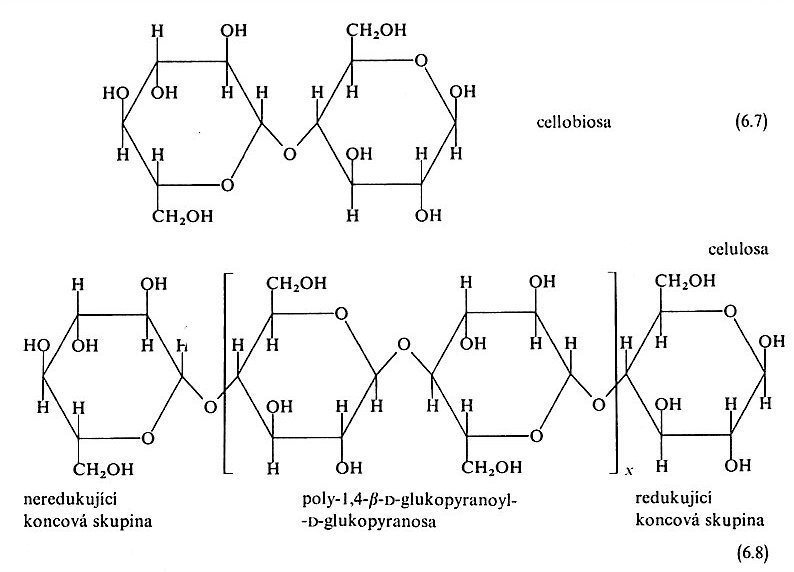 C4
C1
9. 11.  2016
PŘÍRODNÍ POLYMERY PŘF MU  7 2016
7
Chemie celulózy II
9. 11.  2016
PŘÍRODNÍ POLYMERY PŘF MU  7 2016
8
Chemie celulózy III
Mw (podle jiného zdroje)

Bavlna                     1,78 – 2,43 x 106
Sulfitová buničina             0,60 x 106
Viskózová vlákna     0,23 x 106
P = M/162
DALŠÍ ZDROJ (P):
 bavlna 15 000
 celulóza ze dřeva 5 – 9000
 viskózová vlákna 300
9. 11.  2016
PŘÍRODNÍ POLYMERY PŘF MU  7 2016
9
Chemie celulózy IV
Údaje o MW se dost liší, KROMĚ BAVLNY
Může to být:
různé přírodní zdroje,
různé viskózy (velmi pravděpodobně),
různé metody měření.
Co chybí:
MWD
Údaje o typu MW (Mn nebo Mw)
9. 11.  2016
PŘÍRODNÍ POLYMERY PŘF MU  7 2016
10
Rozpustnost celulózy
9. 11.  2016
PŘÍRODNÍ POLYMERY PŘF MU  7 2016
11
Rozpustnost celulózy ZÍSKANÉ DELIGNIFIKACÍ DŘEVA v 17,5 % NaOH ve vodě
9. 11.  2016
PŘÍRODNÍ POLYMERY PŘF MU  7 2016
12
ŠKROB  versus CELULÓZA I
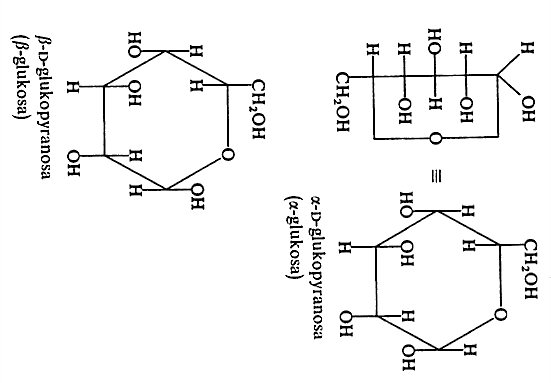 ŠKROB je polymer z a-D-glukopyranosy
CELULÓZA  je polymer z b-D-glukopyranosy
9. 11.  2016
PŘÍRODNÍ POLYMERY PŘF MU  7 2016
13
ŠKROB (amylósa - lineární)  versus CELULÓZA II
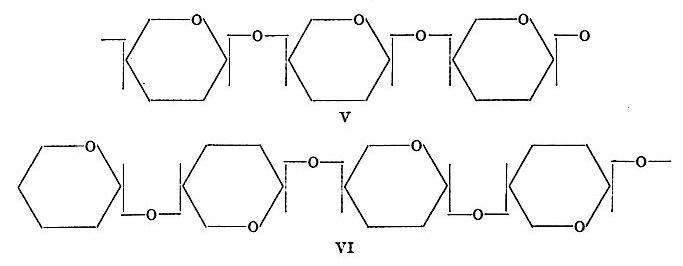 9. 11.  2016
PŘÍRODNÍ POLYMERY PŘF MU  7 2016
14
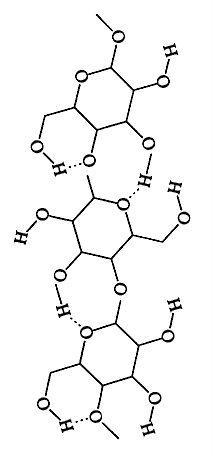 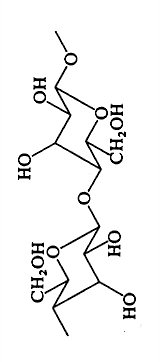 Silné interakce přes VODÍKOVÉ MŮSTKY
Další možnosti znázornění celulózy
9. 11.  2016
PŘÍRODNÍ POLYMERY PŘF MU  7 2016
15
Nadmolekulární struktura celulózy I
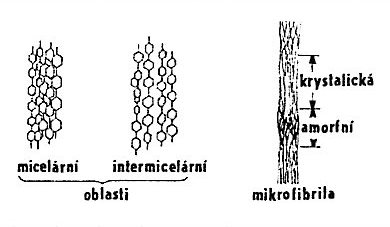 Prostor mezi mikrofibrilami je vyplněn HEMICELULÓZAMI & LIGNINEM
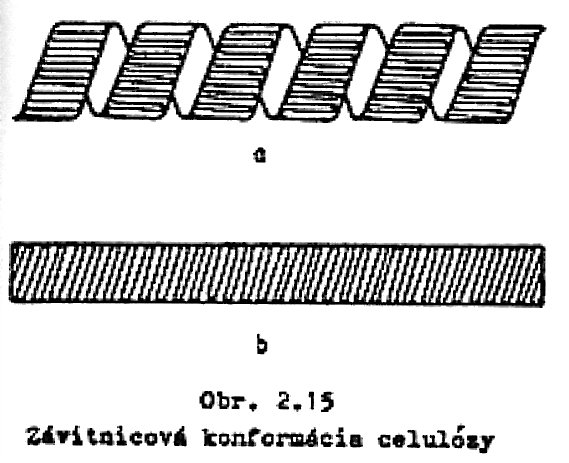 Bezbarvá inertní látka nerozpustná ve vodě, hustota 1,55 g/cm3
AMORFNÍ CELULÓZA  snáze bobtná a je reaktivnější než krystalická
9. 11.  2016
PŘÍRODNÍ POLYMERY PŘF MU  7 2016
16
Nadmolekulární struktura celulózy II
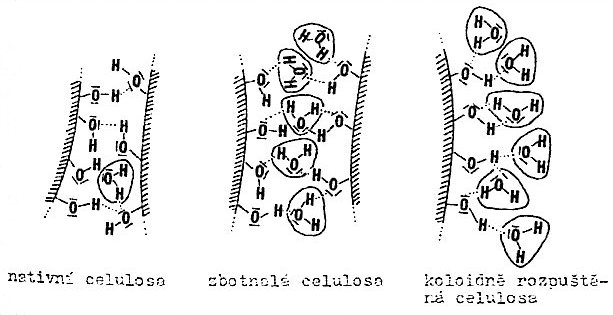 Silné interakce přes VODÍKOVÉ MŮSTKY
9. 11.  2016
PŘÍRODNÍ POLYMERY PŘF MU  7 2016
17
Krystalická struktura celulózy I
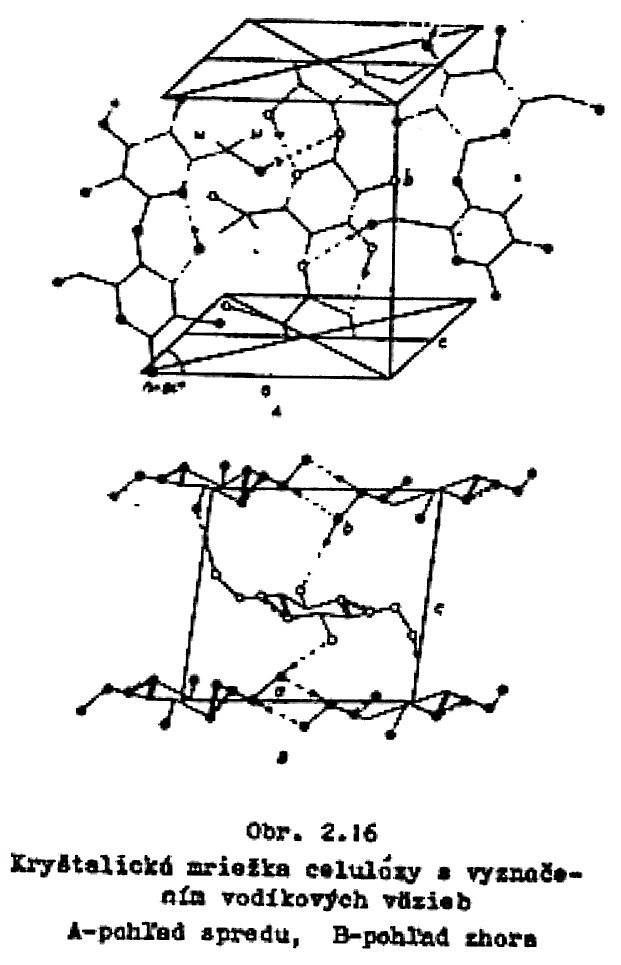 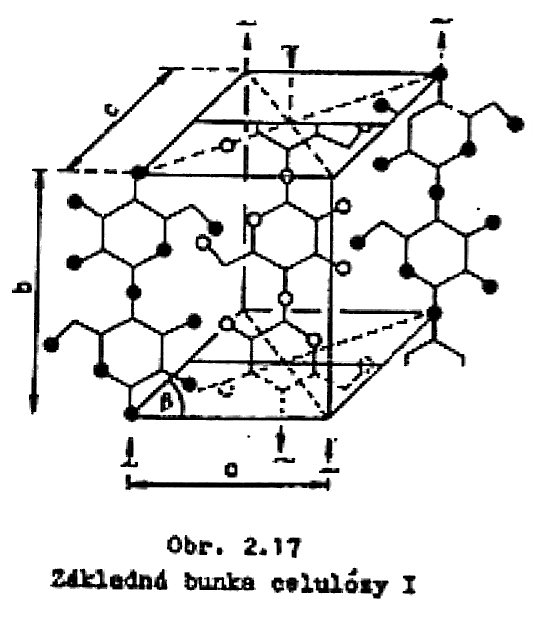 Silné interakce přes VODÍKOVÉ MŮSTKY
9. 11.  2016
PŘÍRODNÍ POLYMERY PŘF MU  7 2016
18
Krystalická struktura celulózy II
I – 
nativní celulóza
II – REGENEROVANÁ CELULÓZA
III – vzniká působením amoniakem nebo aminy na I nebo II celulózu
IV – teplo + glycerín na I nebo II celulózu
X – působením HCl, H2SO4, H3PO4
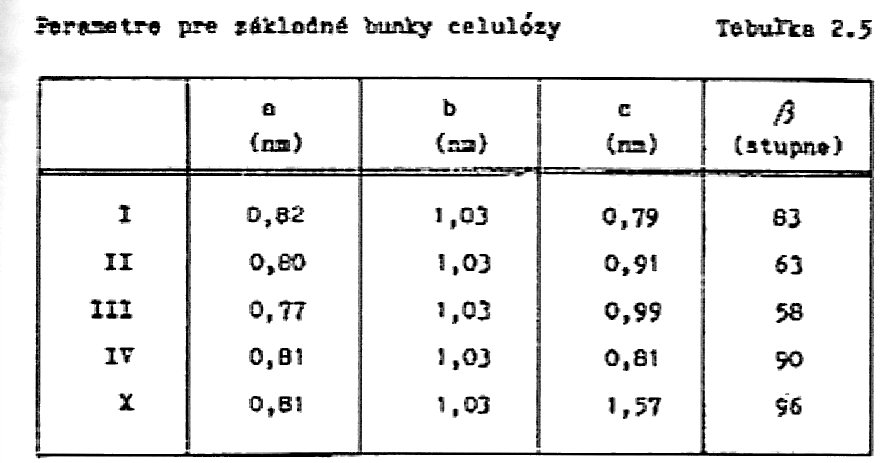 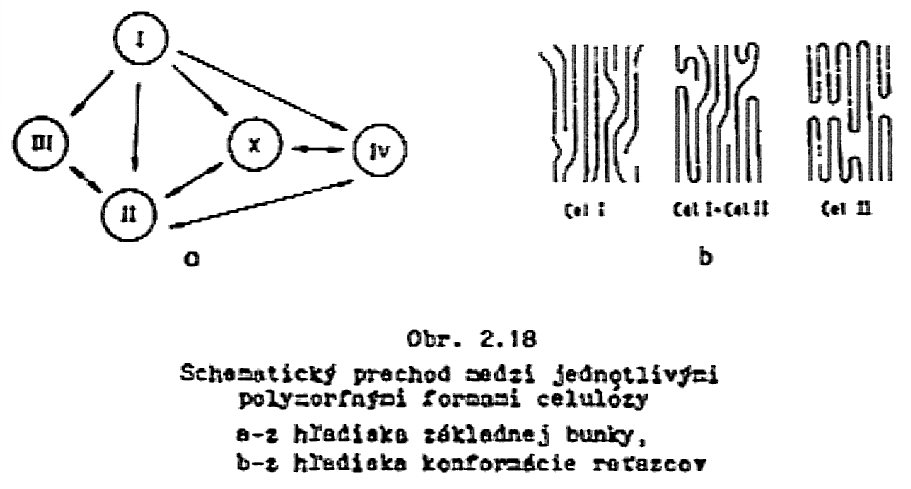 9. 11.  2016
PŘÍRODNÍ POLYMERY PŘF MU  7 2016
19
Výskyt celulózy
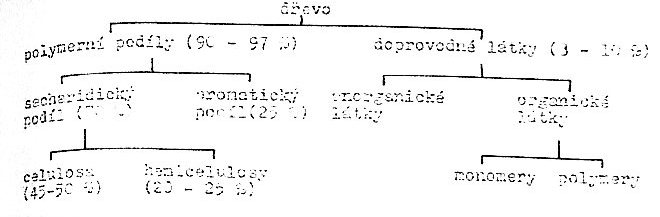 Stonky bylin – len, konopí, juta
Listy bylin – sisal
Semenná vlákna - bavlna
Z celého stromu, včetně pařezu a kořenů top bude cca. jen 2/3 tohoto!
9. 11.  2016
PŘÍRODNÍ POLYMERY PŘF MU  7 2016
20
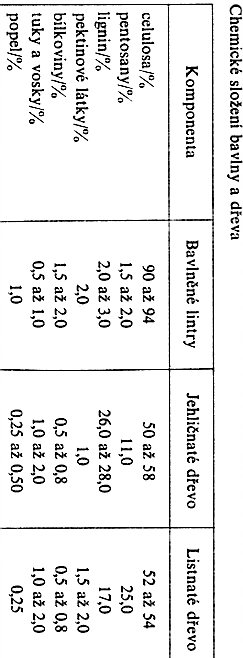 Výskyt celulózy
Lintry = KRÁTKÁ VLÁKNA BAVLNY, NEVHODNÁ PRO TEXTILNÍ ZPRACOVÁNÍ
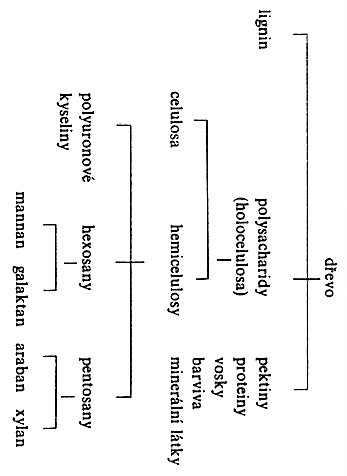 PPS =  průměrný polymerační stupeň
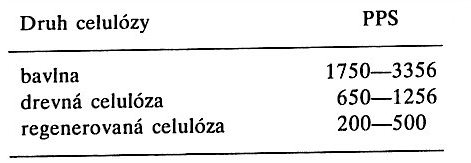 9. 11.  2016
PŘÍRODNÍ POLYMERY PŘF MU  7 2016
21
HLAVNÍ  průvodní látky celulózy 1
Hemicelulózy
Lignin
Pryskyřice (ve dřevě)
! Vlákna BAVLNY  neobsahují téměř žádné hemicelulózy ani lignin !
9. 11.  2016
PŘÍRODNÍ POLYMERY PŘF MU  7 2016
22
HLAVNÍ  průvodní látky celulózy 2
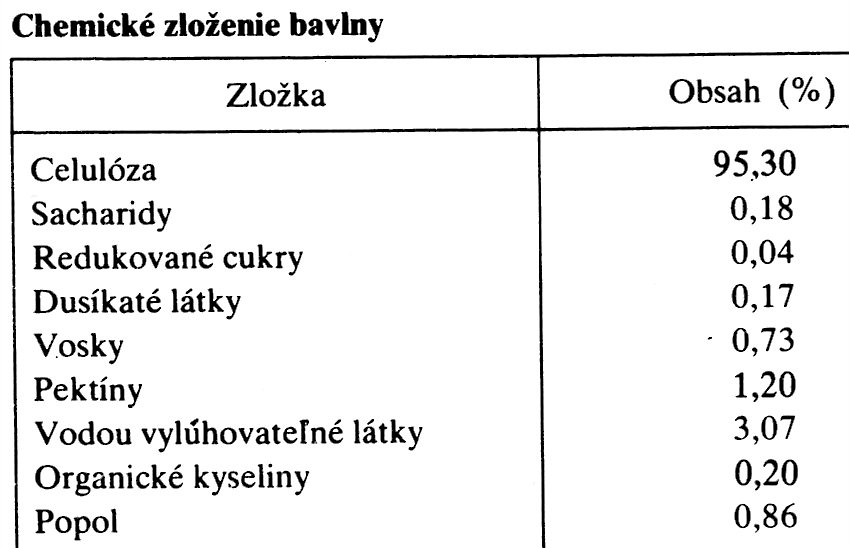 Údaje z různých zdrojů se mohou trochu lišit! Možná je to i druhem bavlny.
Zbytek do 100,0 % hmot. je ASI VLHKOST
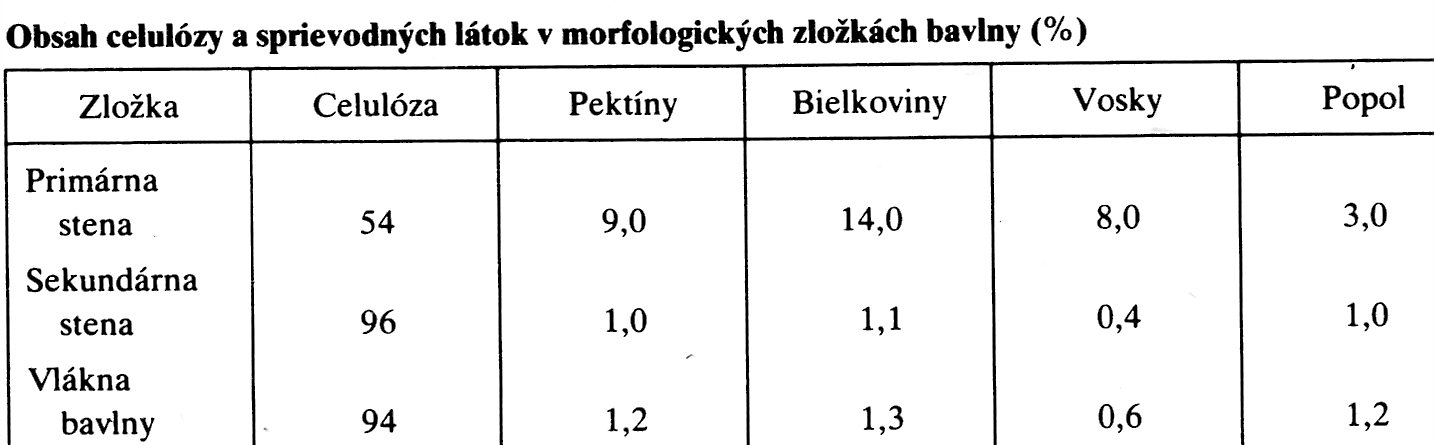 9. 11.  2016
PŘÍRODNÍ POLYMERY PŘF MU  7 2016
23
Hemicelulózy – z čeho se skládají I
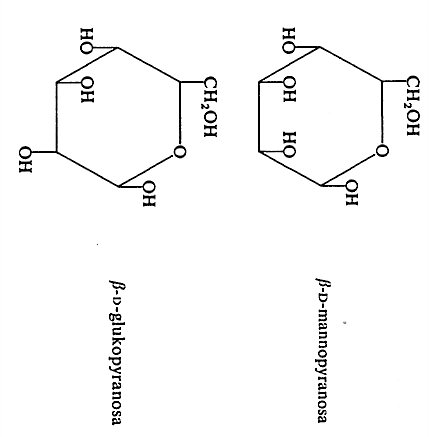 Stejná základní jednotka jako  CELULÓZA
9. 11.  2016
PŘÍRODNÍ POLYMERY PŘF MU  7 2016
24
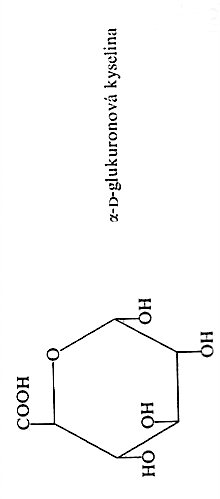 Hemicelulózy – z čeho se skládají II
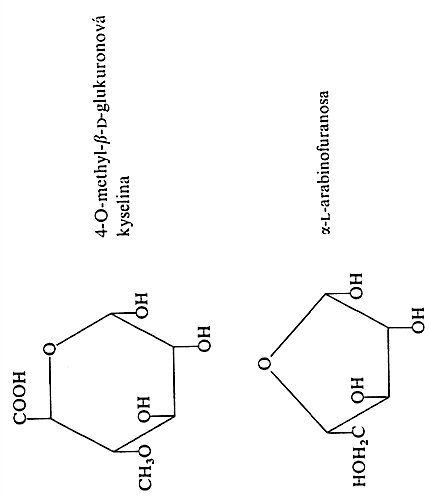 POZOR: toto je FURANÓZA!
Jen pětičlenný kruh!
9. 11.  2016
PŘÍRODNÍ POLYMERY PŘF MU  7 2016
25
Hemicelulózy – z čeho se skládají III
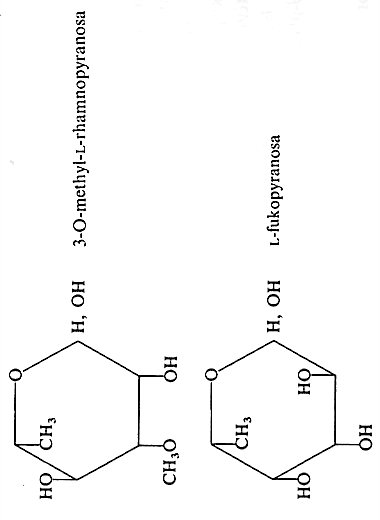 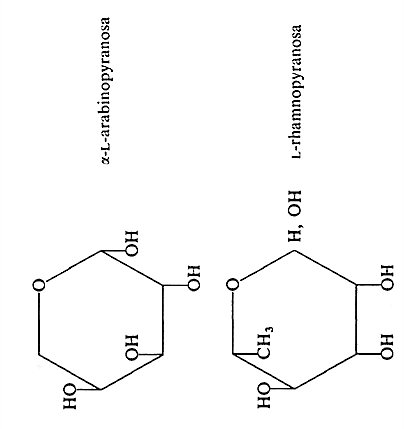 9. 11.  2016
PŘÍRODNÍ POLYMERY PŘF MU  7 2016
26
Hemicelulózy
Ve dřevě jich je 17 – 41 % hmot., v listnáčích více
Polysacharidy s nižším polymeračním stupněm (100 – 200)
Snadněji hydrolyzovatelné kyselinami i zásadami
Často krátké boční řetězce = větvení
Podle hlavních stavebních jednotek je dělíme takto:
Xylany (hlavně listnatá dřeva)
Mannany (hlavně jehličnatá dřeva)
Galaktany (hlavně jehličnatá dřeva)
9. 11.  2016
PŘÍRODNÍ POLYMERY PŘF MU  7 2016
27
Hemicelulózy
hlavně listnatá dřeva
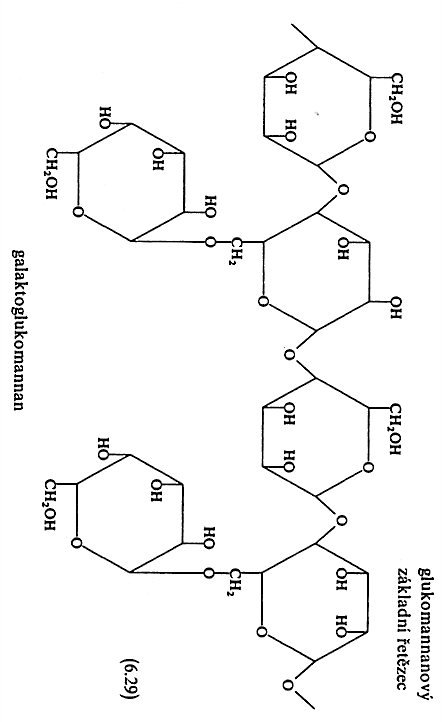 hlavně jehličnatá dřeva
9. 11.  2016
PŘÍRODNÍ POLYMERY PŘF MU  7 2016
28
Výroba celulózy I
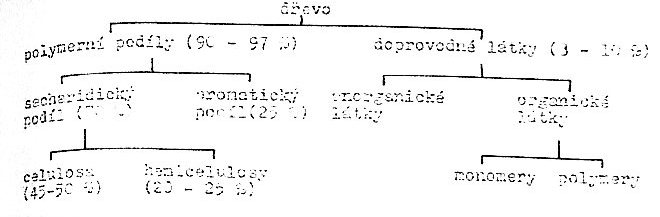 Stonky bylin – len, konopí, juta
Listy bylin – sisal
Semenná vlákna – bavlna
Kmeny dřevin
9. 11.  2016
PŘÍRODNÍ POLYMERY PŘF MU  7 2016
29
Výroba celulózy II
Semenná vlákna – bavlna > jen sběr a přečištění
Vlákno má už 
dostatečnou 
jemnost, tj. průměr
vláken

Délka vláken i jemnost
Se liší podle místa
Pěstování (Egypt, Asie)
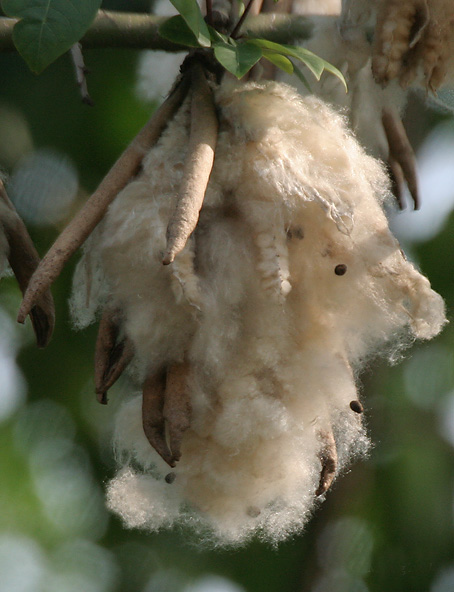 9. 11.  2016
PŘÍRODNÍ POLYMERY PŘF MU  7 2016
30
Morfologie celulózového vlákna
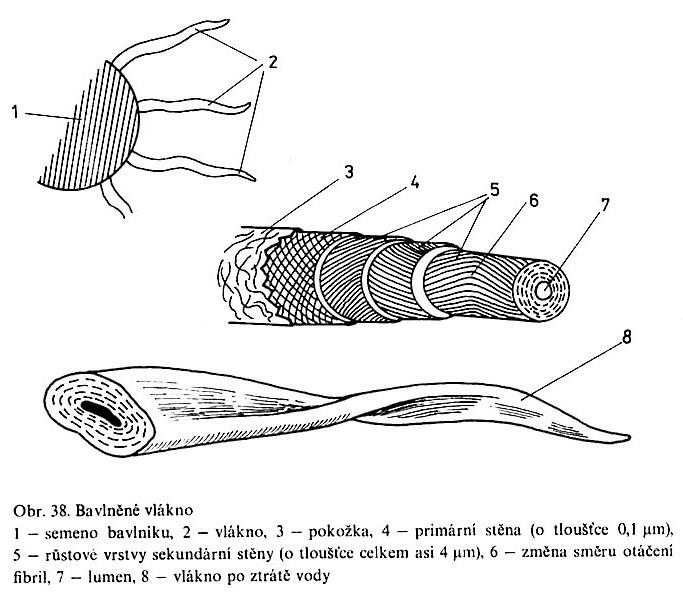 Zkroucení „do vrtule“
9. 11.  2016
PŘÍRODNÍ POLYMERY PŘF MU  7 2016
31
Morfologie celulózového vlákna
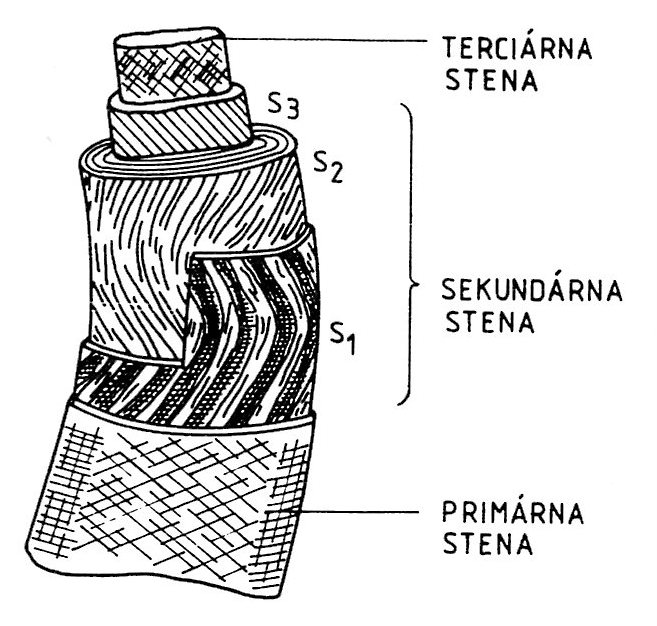 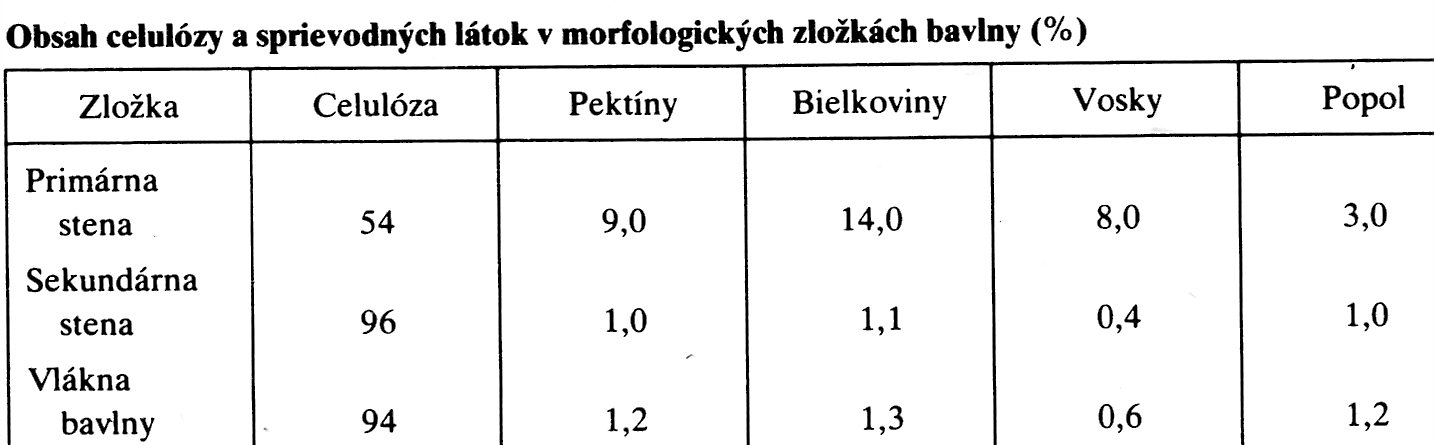 9. 11.  2016
PŘÍRODNÍ POLYMERY PŘF MU  7 2016
32
Výroba celulózy III
Stonky bylin – len, konopí, juta
Nutno BIOLOGICKY odstranit dřevovinu 
Vlákno je dlouhé, ale hrubé
Pevnější než bavlna 
Nutno pro textilní účely  ZJEMNIT
VÝTĚŽNOST VLÁKNA JEN cca. 10 % 
 v tuzemsku se už nepěstuje
9. 11.  2016
PŘÍRODNÍ POLYMERY PŘF MU  7 2016
33
Výroba celulózy III A historický způsob získávání lněného vlákna
9. 11.  2016
PŘÍRODNÍ POLYMERY PŘF MU  7 2016
34
Výroba lněného vlákna v České republice
Výroba lněného vlákna v České republice ZANIKLA
Podniky jako byly:
Čemolen,
Moravolen,
Tatralan (Kežmarok, Slovensko)
UŽ NEEXISTUJÍ
LEN  je pěstován pouze jako olejnina > FERMEŽ
Bude problém se zachováním kulturního dědictví
9. 11.  2016
PŘÍRODNÍ POLYMERY PŘF MU  7 2016
35
Výroba celulózy IV – ze dřeva
Natronový postup s NaOH (listnaté dřevo, sláma, odpad)
Sulfitový postup (smrk, listnaté dřevo)
Sulfátový postup (buk, bříza, borovice, sláma, odpad) 
Výtěžky jsou jen cca. 25 % hmot. (údaje se liší podle zdroje i podle typu dřeva) z celkové ve dřevě obsažené celulóze
9. 11.  2016
PŘÍRODNÍ POLYMERY PŘF MU  7 2016
36
Natronový postup s NaOH – ze dřeva
5 – 12 % NaOH
150 – 180 °C
700 – 1000 kPa
3 – 6 hodin
9. 11.  2016
PŘÍRODNÍ POLYMERY PŘF MU  7 2016
37
Sulfitový postup – ze dřeva
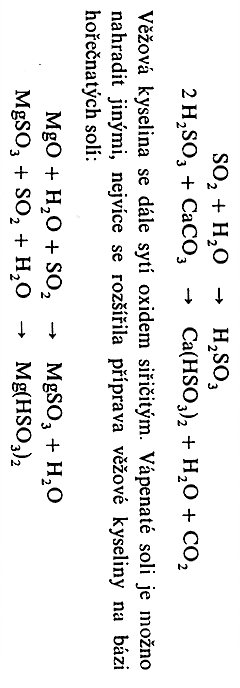 Ca(HSO3)2, SO2
130 °C
300 – 400 kPa
3 – 6 hodin
9. 11.  2016
PŘÍRODNÍ POLYMERY PŘF MU  7 2016
38
Sulfátový postup – ze dřeva
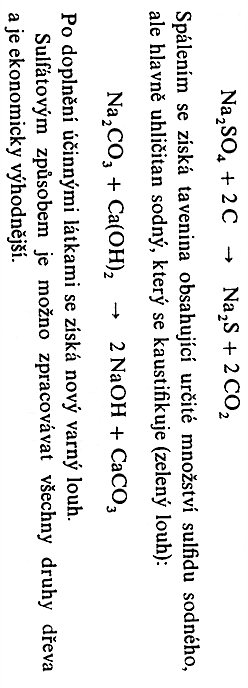 Na2SO4, Na2CO3, Na2S, Na OH
150 – 180 °C
700 – 1000 kPa
3 – 6 hodin
9. 11.  2016
PŘÍRODNÍ POLYMERY PŘF MU  7 2016
39
Použití celulózy
Výroba papíru
Textilní výroba
Farmacie 
Regenerovaná celulóza
DERIVÁTY CELULÓZY
Estery
Nitráty
Alkyl (aryl)celulóza
Karbaxymethylcelulóza
Hydroxyethylcelulóza
9. 11.  2016
PŘÍRODNÍ POLYMERY PŘF MU  7 2016
40
Od PAPYRUSU k papíru
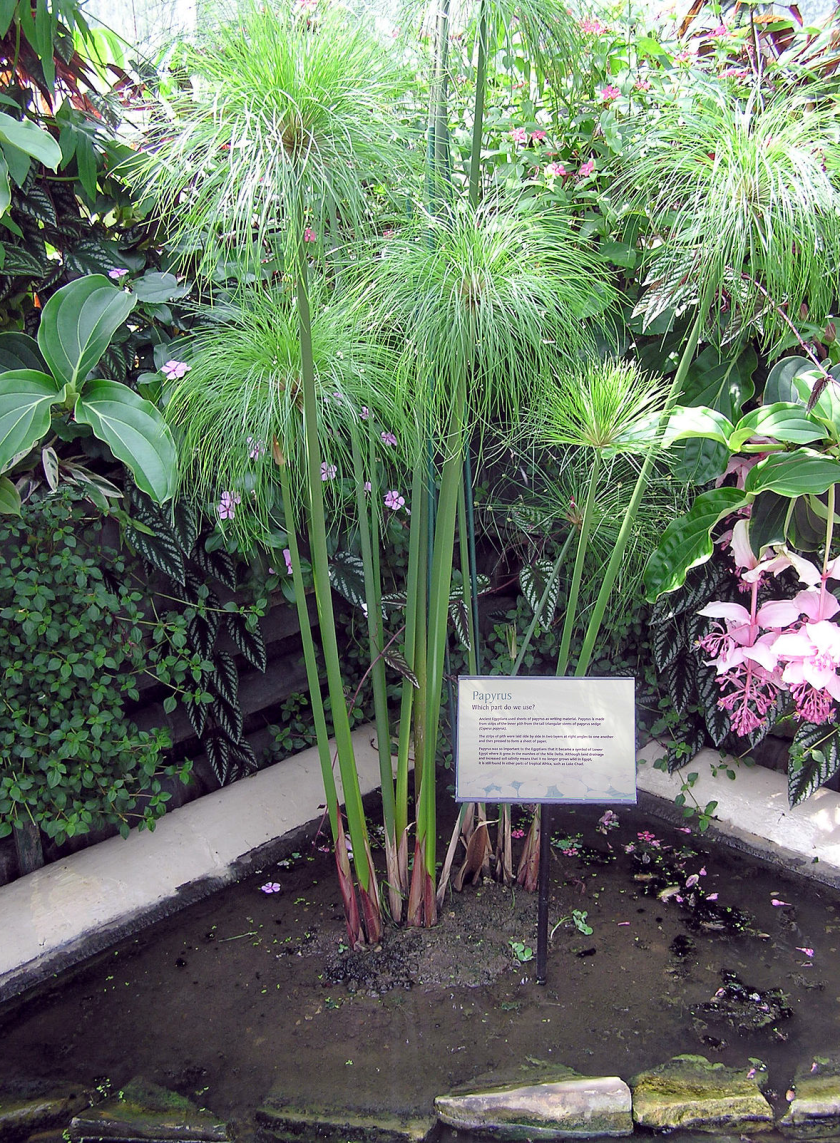 To jsem vyfotil v botanické zahradě na Krétě
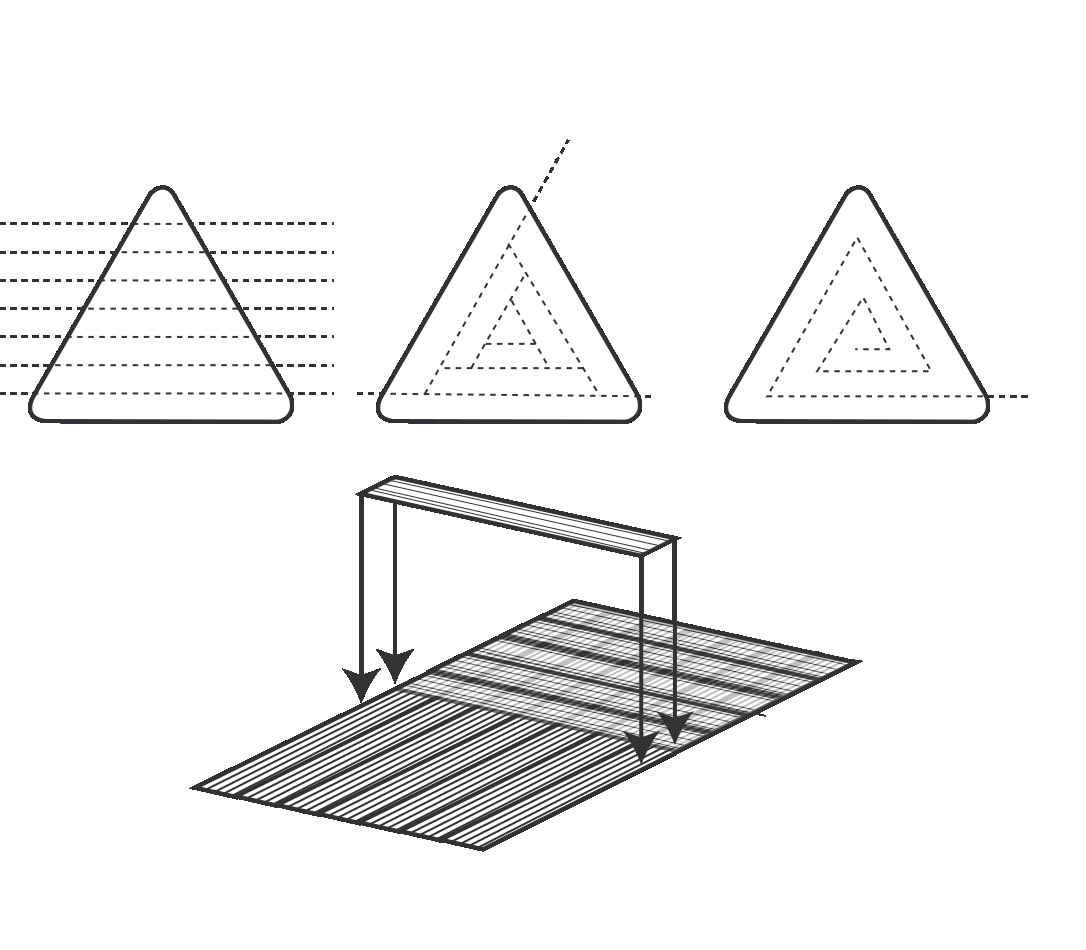 9. 11.  2016
PŘÍRODNÍ POLYMERY PŘF MU  7 2016
41
Od PAPYRUSU k papíru
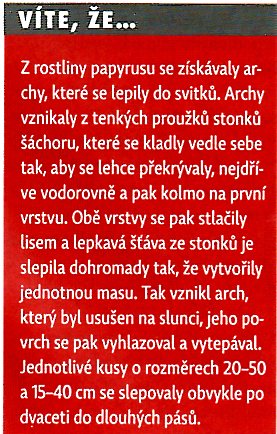 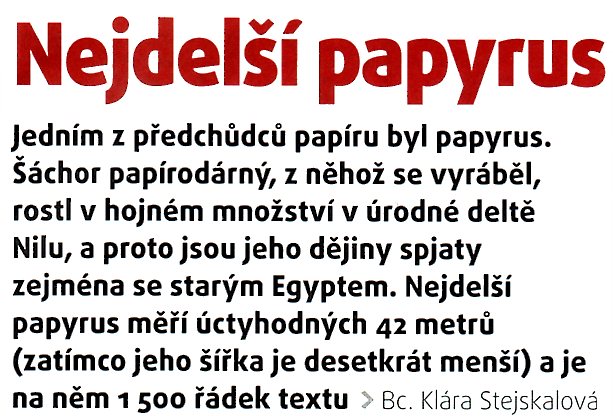 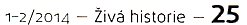 9. 11.  2016
PŘÍRODNÍ POLYMERY PŘF MU  7 2016
42
Výroba papíru
PAPÍR
Plošný listový materiál s plošnou hmotností do 250 g/m2, složený z vláken a dalších přísad, které určují jeho specifikaci
Kartón a lepenka > 250 g/m2
9. 11.  2016
PŘÍRODNÍ POLYMERY PŘF MU  7 2016
43
Výroba papíru
PAPÍR
Plošný listový materiál s plošnou hmotností do 250 g/m2, složený z vláken a dalších přísad, které určují jeho specifikaci
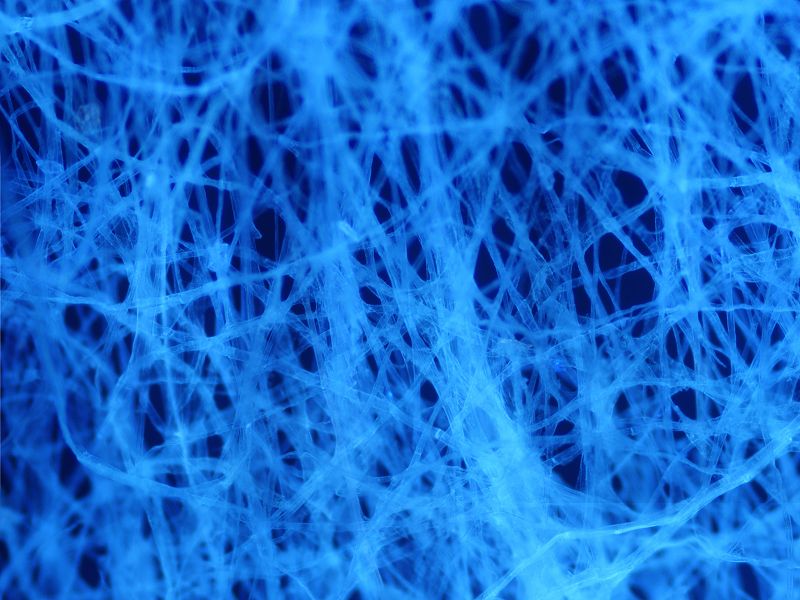 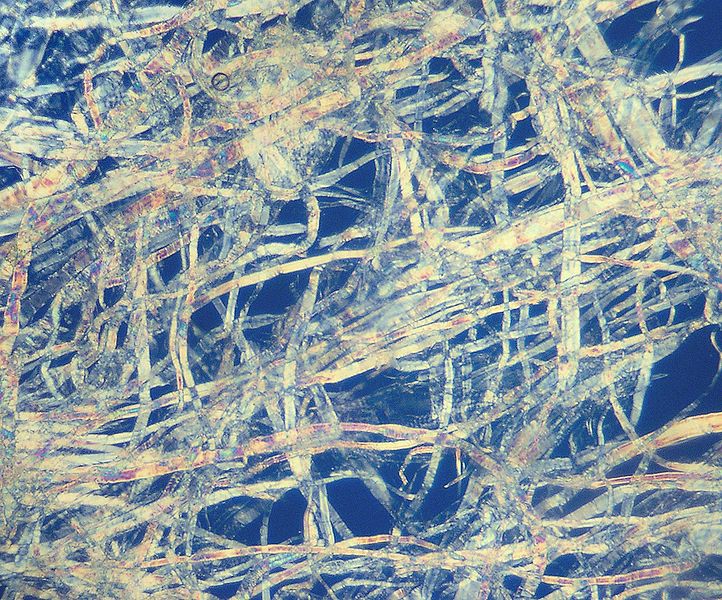 Papír  800x
Buničina 200x
9. 11.  2016
PŘÍRODNÍ POLYMERY PŘF MU  7 2016
44
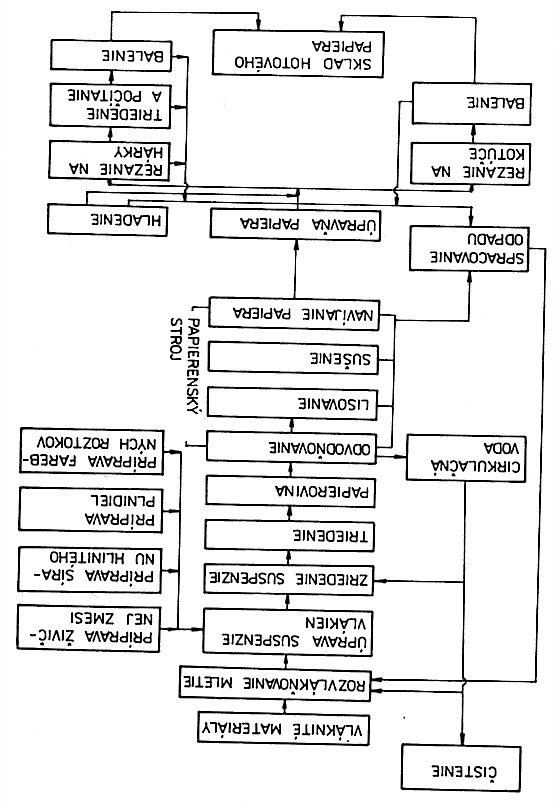 9. 11.  2016
PŘÍRODNÍ POLYMERY PŘF MU  7 2016
45
Výroba papíru
Dřevovina – mechanické rozvláknění dřeva & třídění vláken & bělení vláken > levné papíry, např. novinový a toaletní
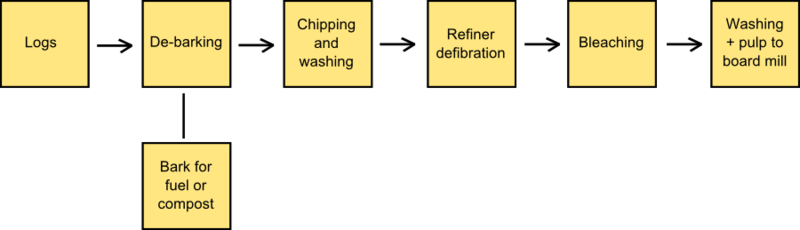 9. 11.  2016
PŘÍRODNÍ POLYMERY PŘF MU  7 2016
46
STONKOVÉ VLÁKNO 1
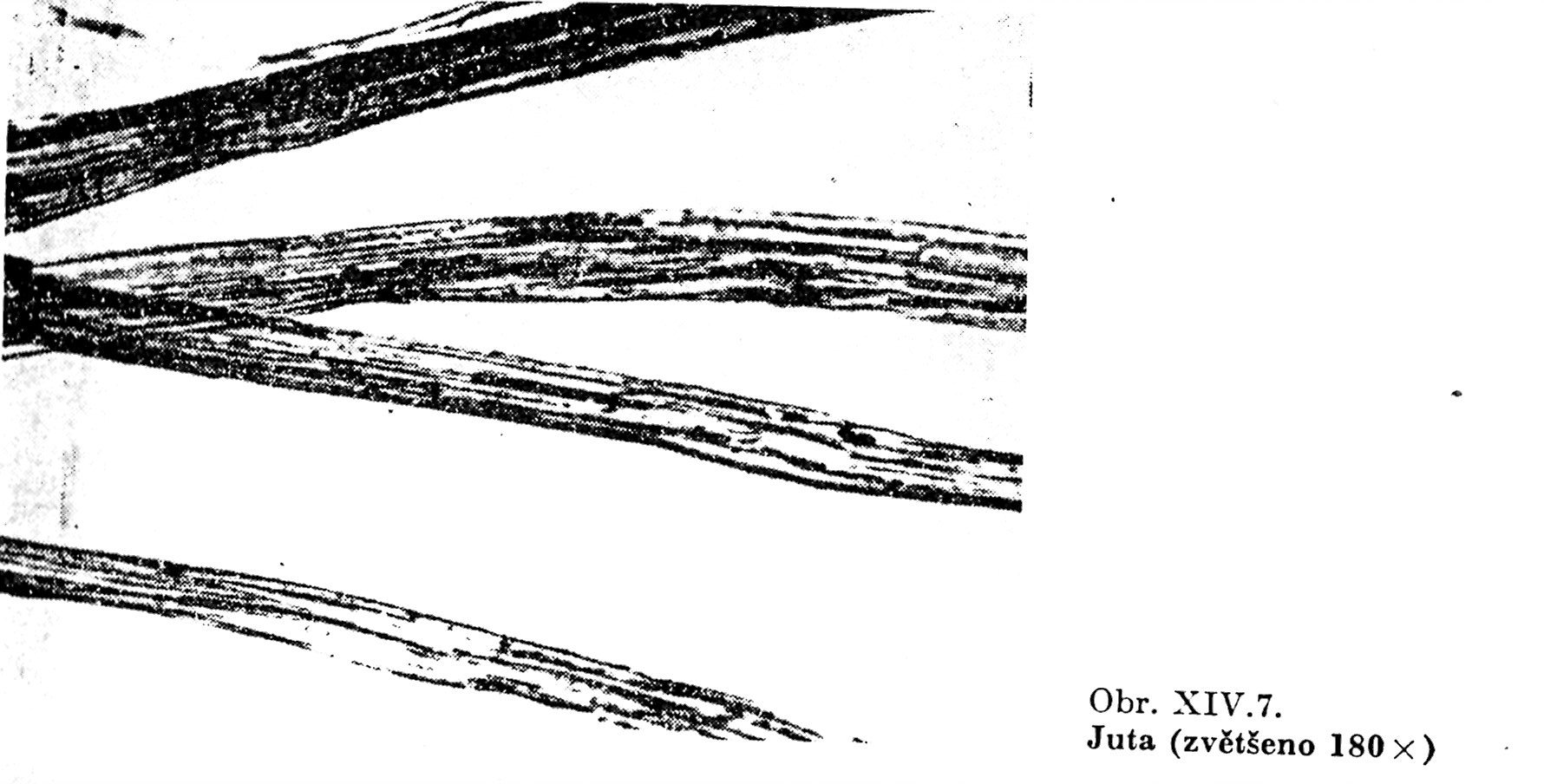 9. 11.  2016
PŘÍRODNÍ POLYMERY PŘF MU  7 2016
47
STONKOVÁ VLÁKNA 2 & 3
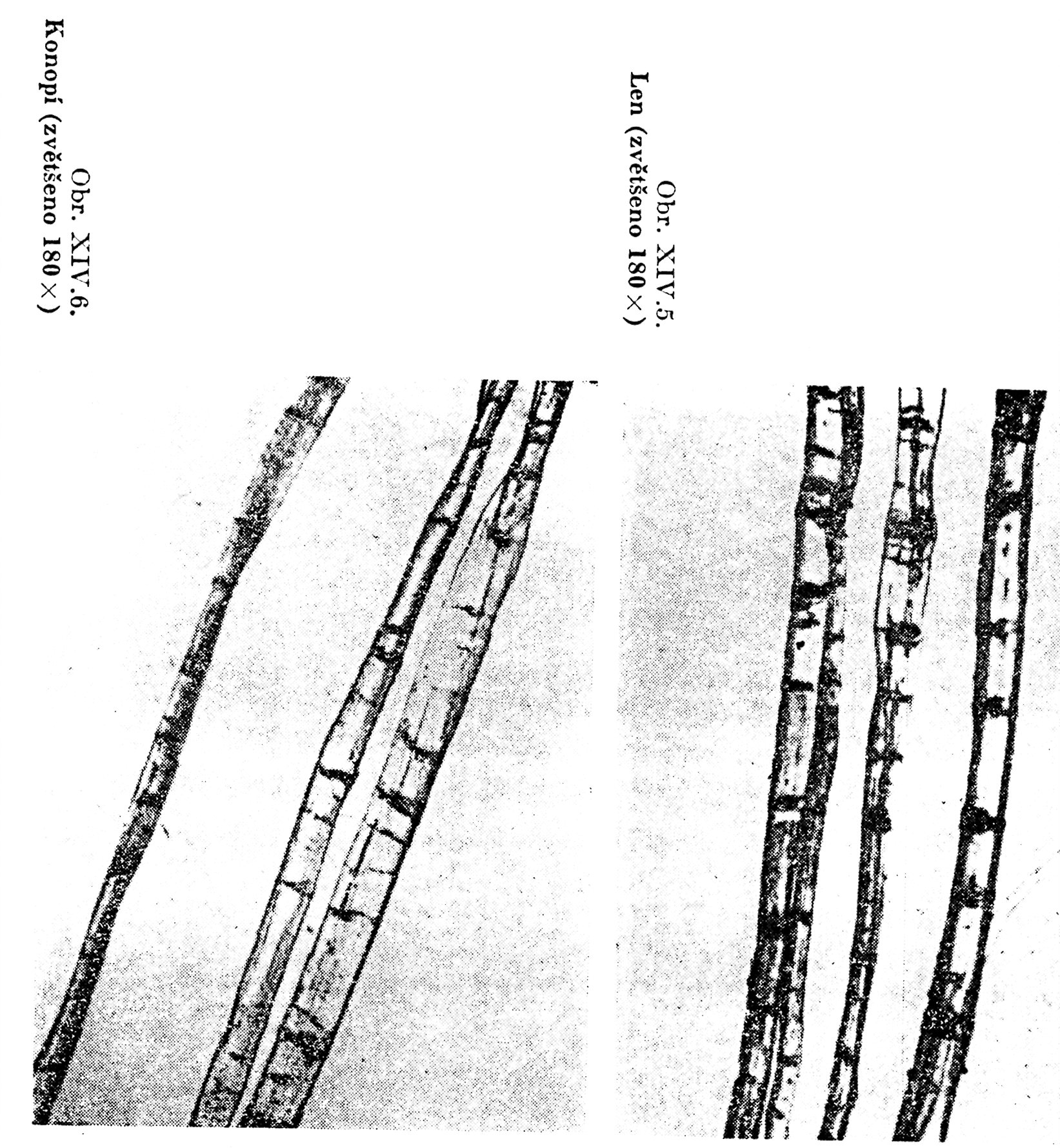 9. 11.  2016
PŘÍRODNÍ POLYMERY PŘF MU  7 2016
48
LISTOVÉ VLÁKNO 1 – SISAL PŮVODNÍ
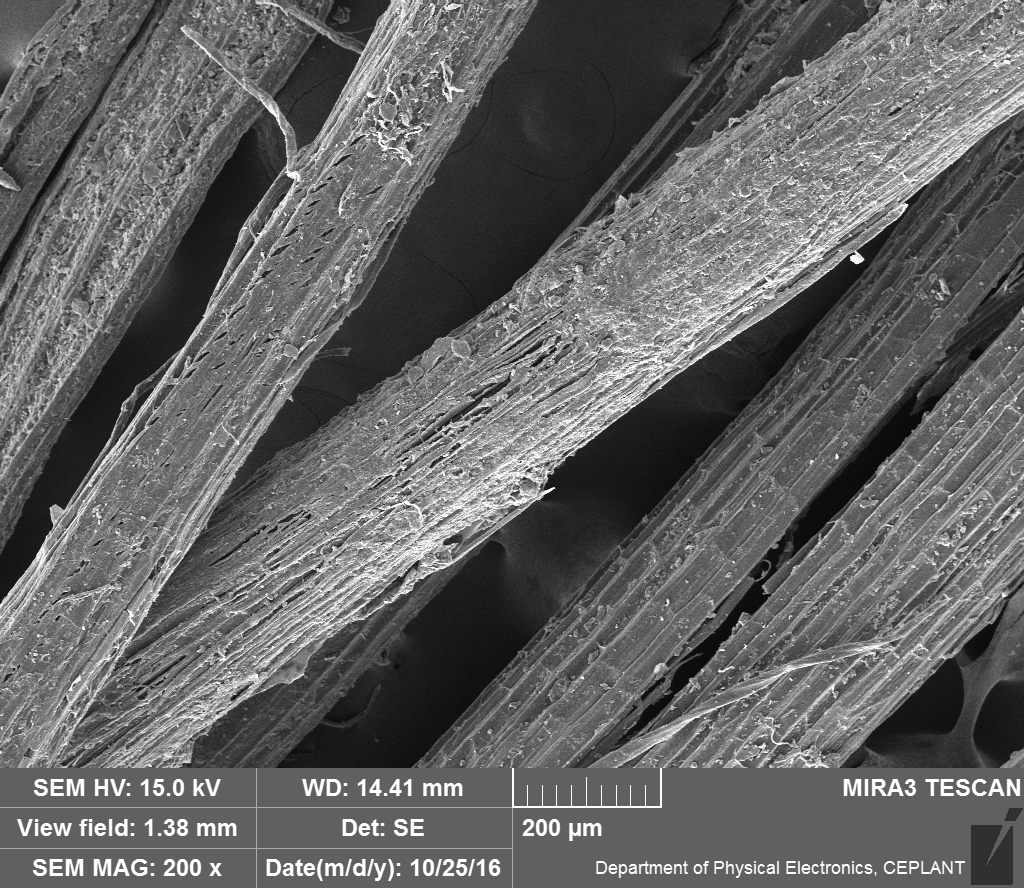 9. 11.  2016
PŘÍRODNÍ POLYMERY PŘF MU  7 2016
49
LISTOVÉ VLÁKNO 2 – SISAL PŮVODNÍ
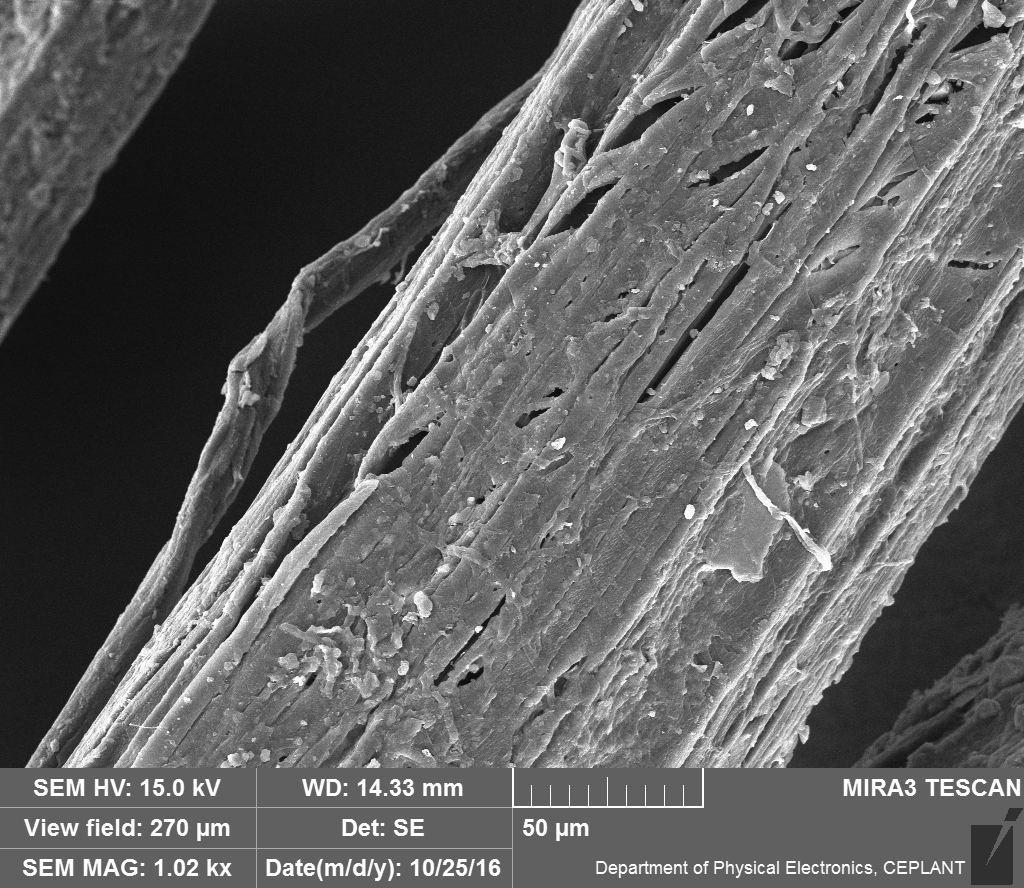 9. 11.  2016
PŘÍRODNÍ POLYMERY PŘF MU  7 2016
50
LISTOVÉ VLÁKNO 3 – SISAL PO EXPOZICI VENKU cca. 3 roky
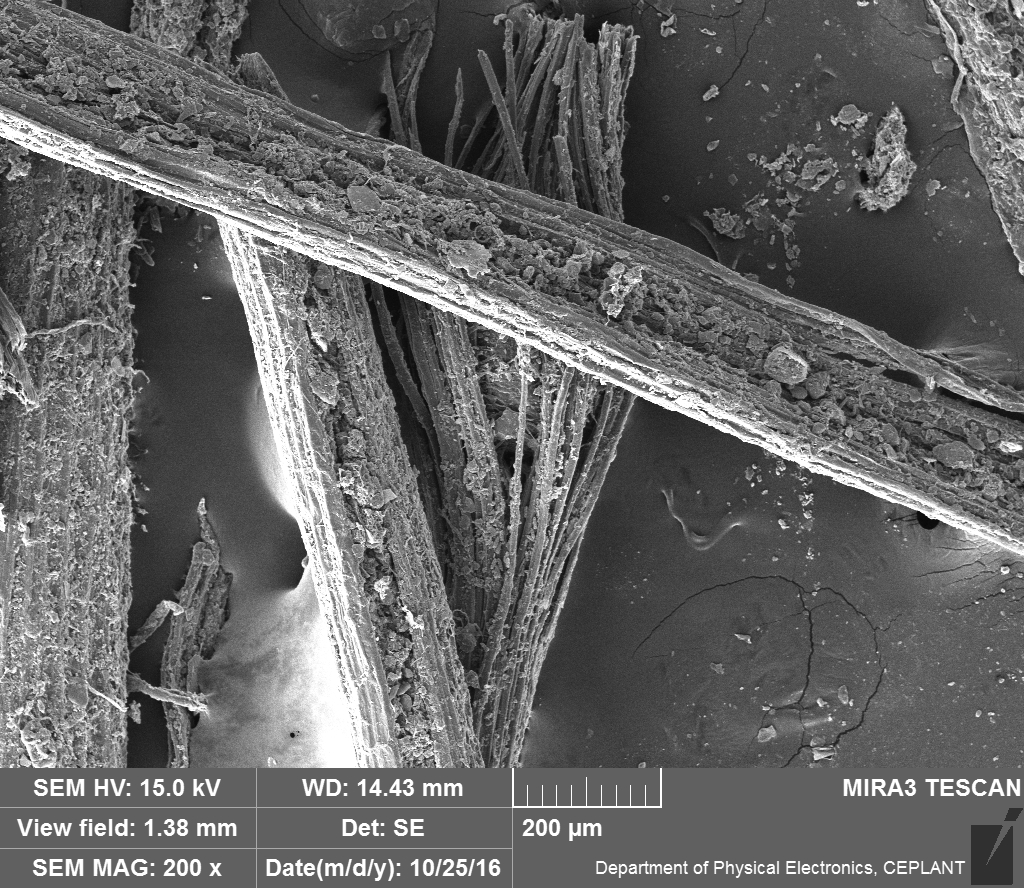 9. 11.  2016
PŘÍRODNÍ POLYMERY PŘF MU  7 2016
51
LISTOVÉ VLÁKNO 4 – SISAL PO EXPOZICI VENKU cca. 3 roky
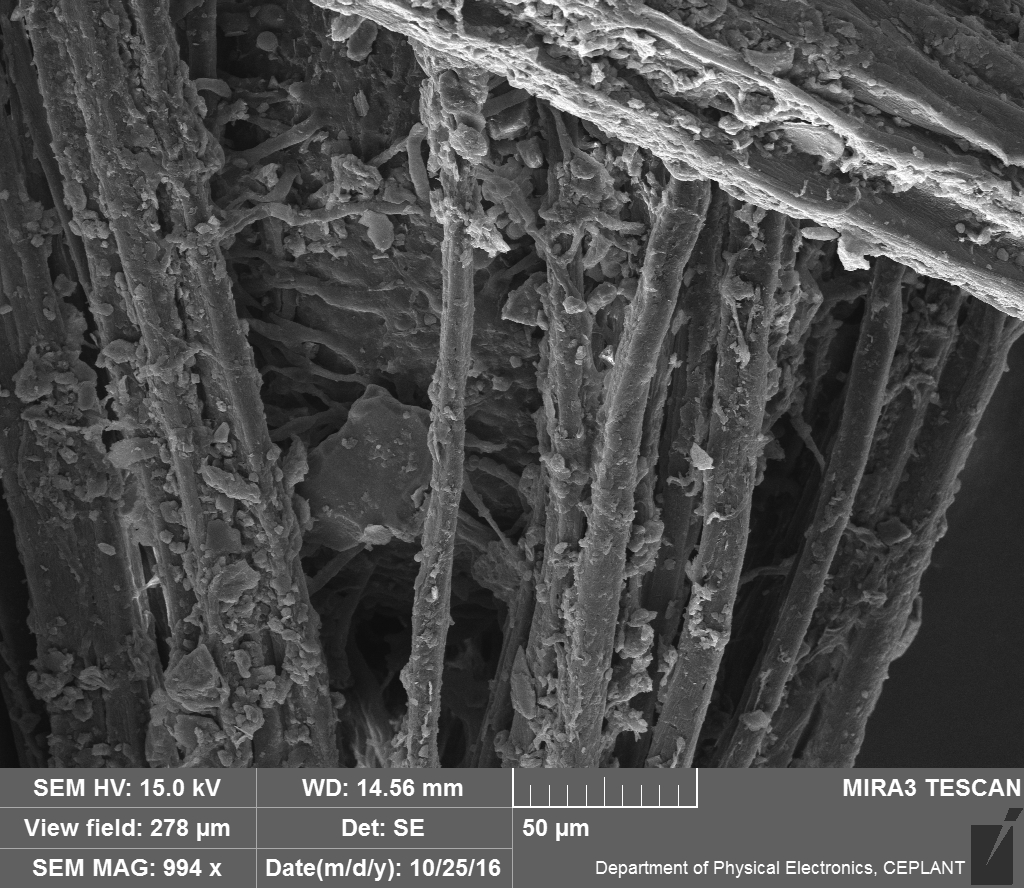 9. 11.  2016
PŘÍRODNÍ POLYMERY PŘF MU  7 2016
52
LISTOVÉ VLÁKNO 4 – SISAL vliv EXPOZICE
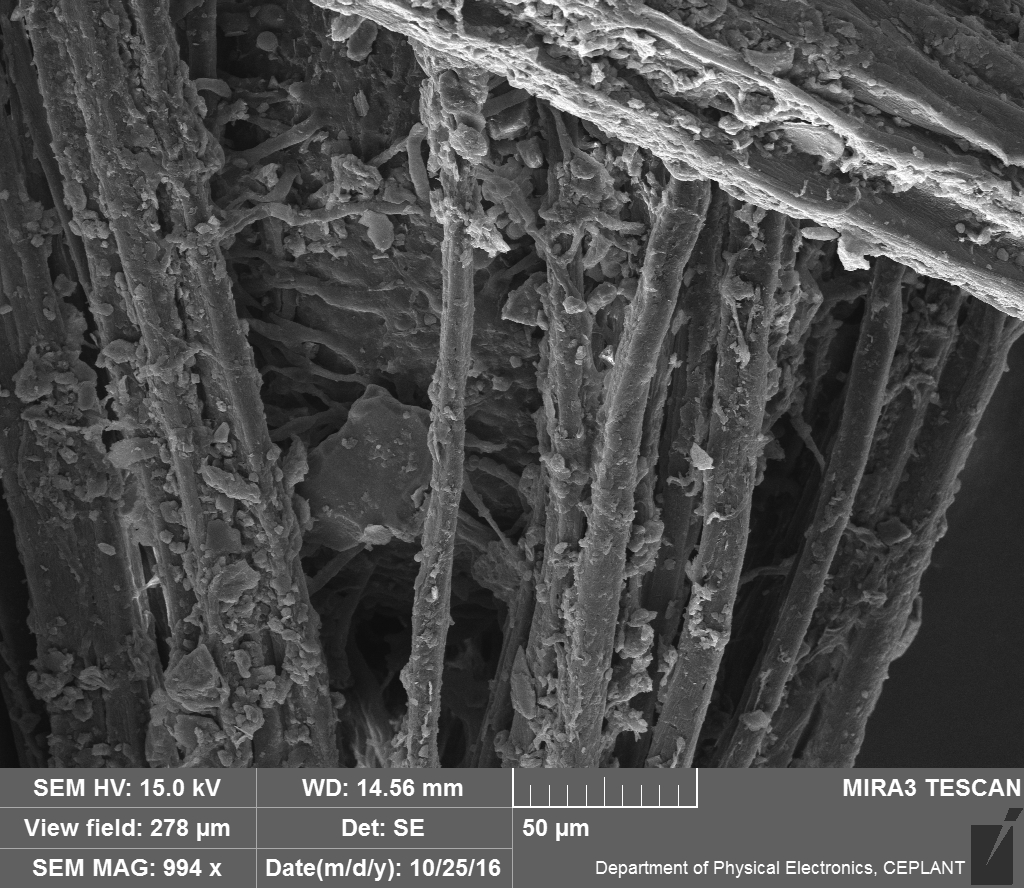 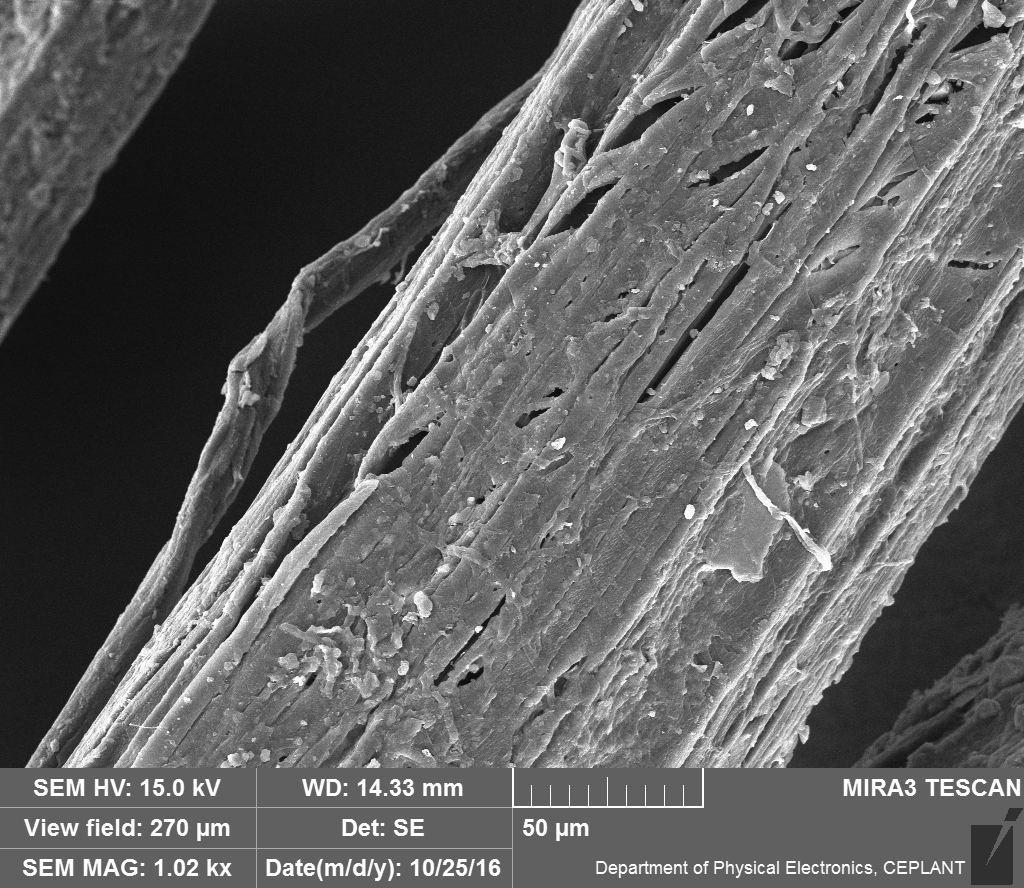 VENKU cca. 3 roky
PŮVODNÍ
ZVĚTŠENÍ 1000x, SEM
9. 11.  2016
PŘÍRODNÍ POLYMERY PŘF MU  7 2016
53
LISTOVÉ VLÁKNO 5 – SISAL vliv EXPOZICE
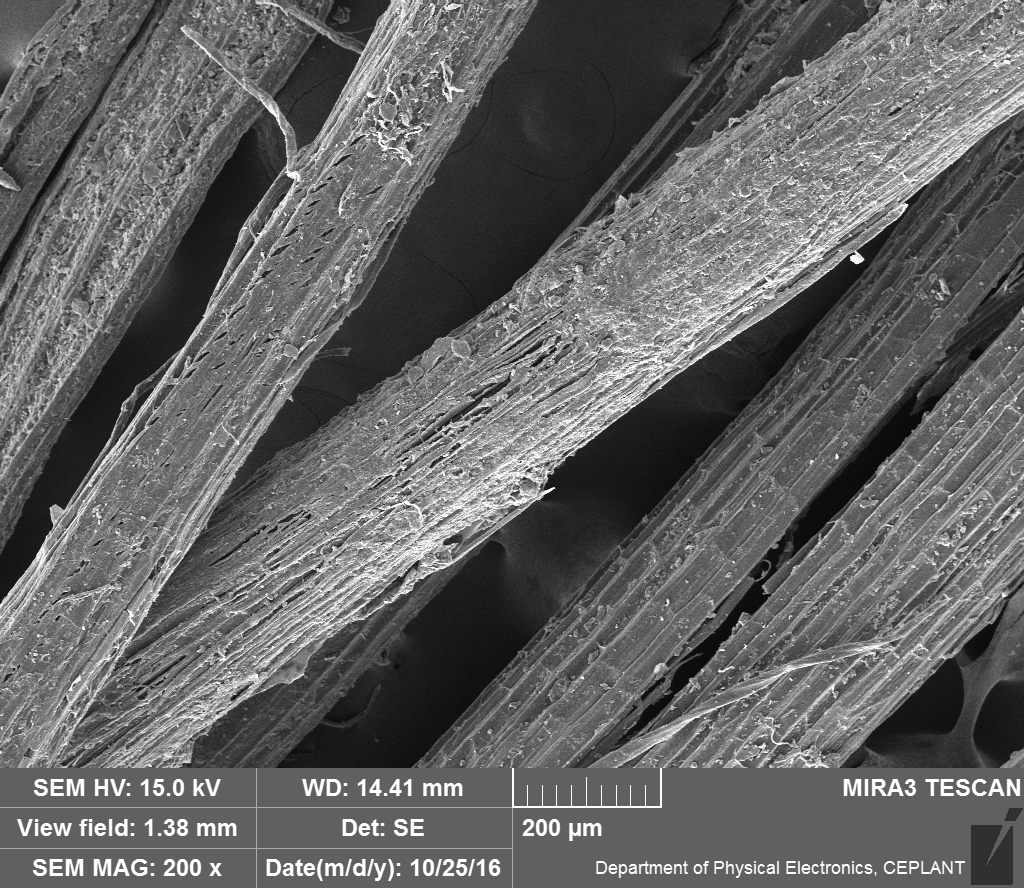 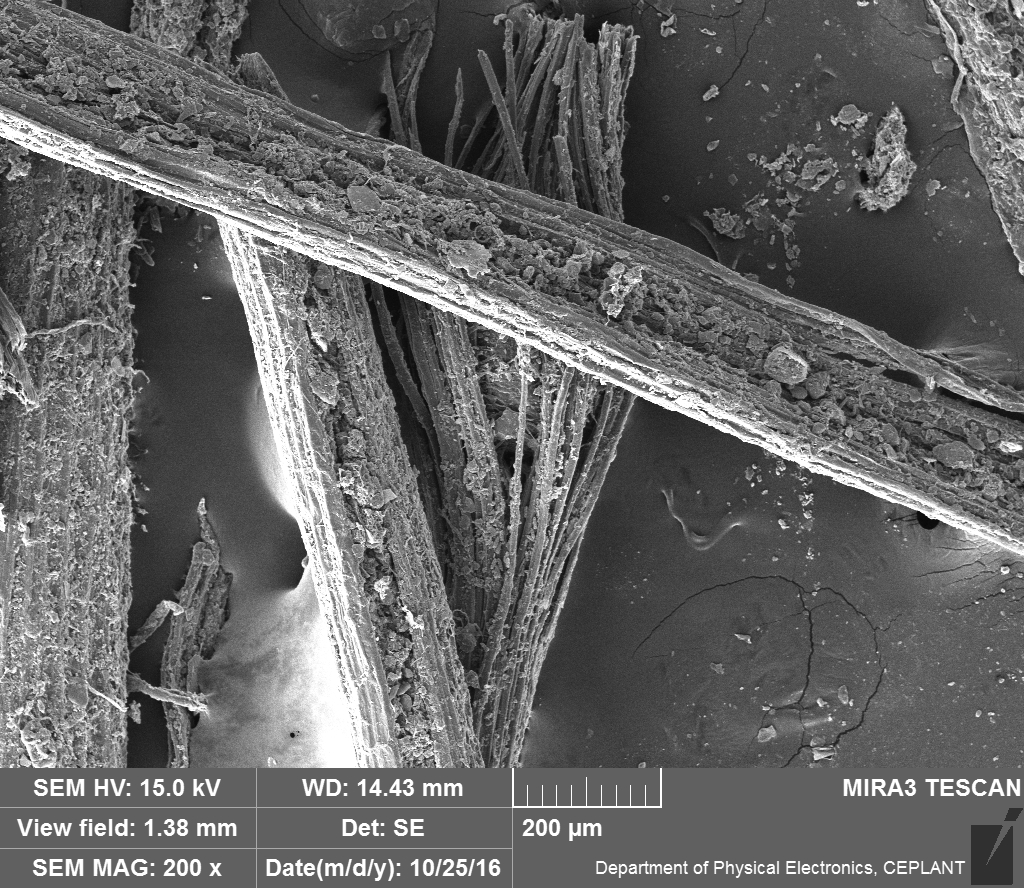 VENKU cca. 3 roky
PŮVODNÍ
ZVĚTŠENÍ 200x, SEM
9. 11.  2016
PŘÍRODNÍ POLYMERY PŘF MU  7 2016
54
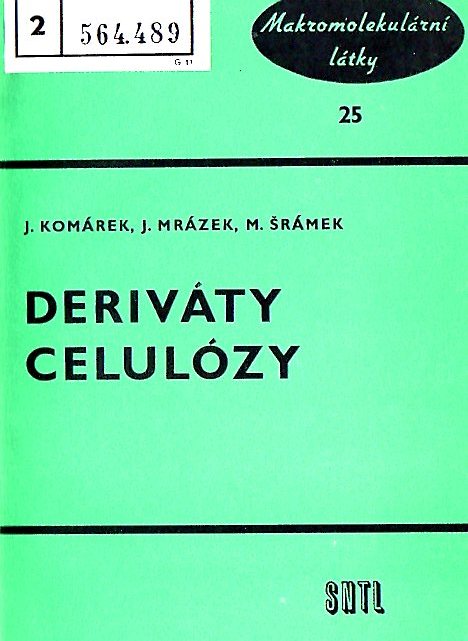 9. 11.  2016
PŘÍRODNÍ POLYMERY PŘF MU  7 2016
55
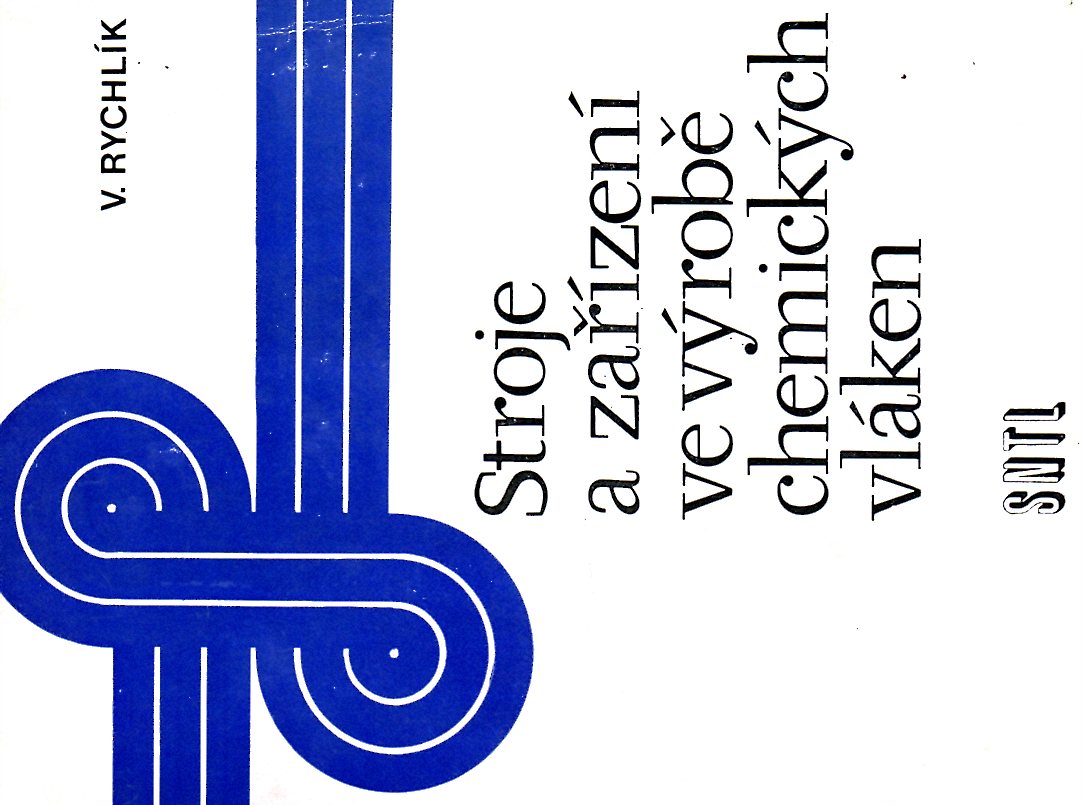 9. 11.  2016
PŘÍRODNÍ POLYMERY PŘF MU  7 2016
56
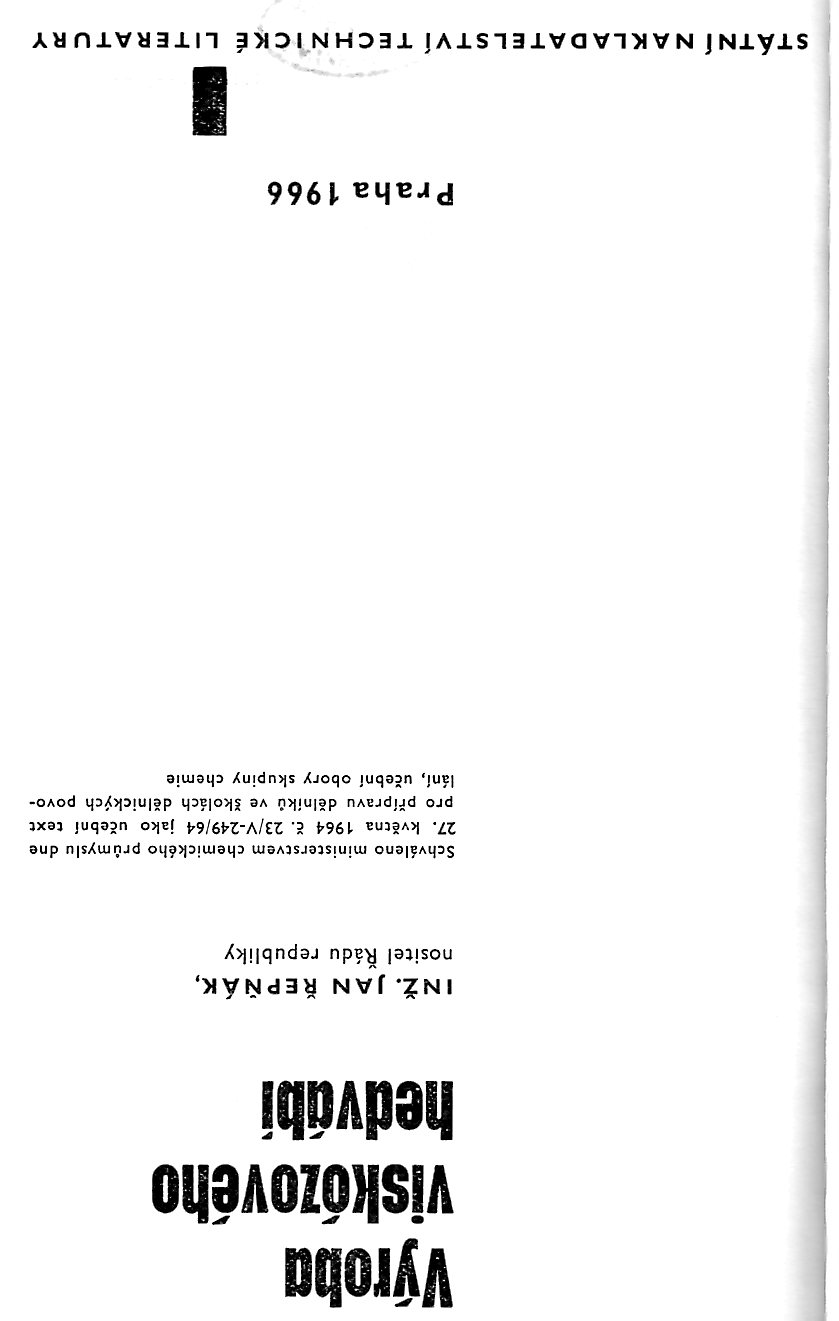 9. 11.  2016
PŘÍRODNÍ POLYMERY PŘF MU  7 2016
57
Modifikace celulózy I
9. 11.  2016
PŘÍRODNÍ POLYMERY PŘF MU  7 2016
58
Modifikace celulózy II
9. 11.  2016
PŘÍRODNÍ POLYMERY PŘF MU  7 2016
59
Modifikace celulózy III
9. 11.  2016
PŘÍRODNÍ POLYMERY PŘF MU  7 2016
60
Výroba viskózového hedvábí z celulózy v České a Slovenské republice
1919 – Moravská Chrastavá (250 t/rok)
1920 – Senica nad Myjavou
1920 – Rudník u Hostinného nad Labem
1921 – Lovosice (hedvábí) > až do 2000
???? – Neratovice (střiž) > až do 2000
1935 – Svit u Popradu (Slovenská viskózová továreň), vlákna i celofán (fólie)
1951 – Bratislava
V současné době už žádný závod není v provozu (problémy s CS2)
9. 11.  2016
PŘÍRODNÍ POLYMERY PŘF MU  7 2016
61
Měďnaté hedvábí
Děláme v laborkách
9. 11.  2016
PŘÍRODNÍ POLYMERY PŘF MU  7 2016
62
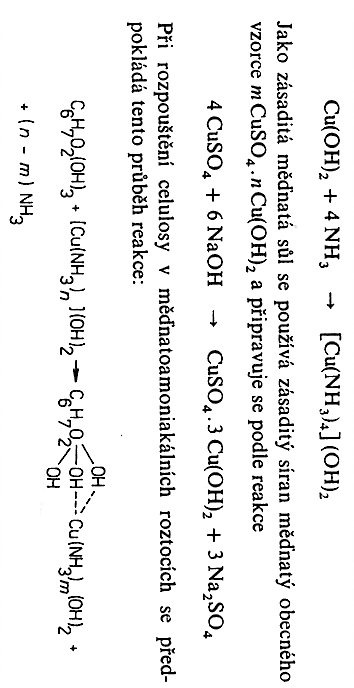 Schweitzerovo činidlo
9. 11.  2016
PŘÍRODNÍ POLYMERY PŘF MU  7 2016
63
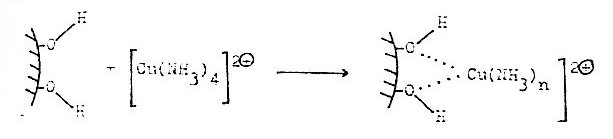 Schweitzerovo činidlo
XANTOGENÁT CELULÓZY
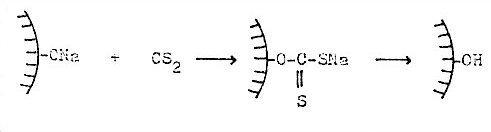 ALKALICELULÓZA
REGREROVANÁ CELULÓZA
Roztok celulózy v NaOH přechází působením CS2 na XANTOGENÁT CELULÓZY
9. 11.  2016
PŘÍRODNÍ POLYMERY PŘF MU  7 2016
64
Viskózové vlákno
ALKALICELULÓZA – oddělí se b a g celulózy > zbude a celulóza
NaOH se oddělí od hemicelulóz a nižších MW celulóz DIALÝZOU
 XANTOGENACE
Roztok v NaOH
Mokré zvlákňování do SRÁŽEDLA
9. 11.  2016
PŘÍRODNÍ POLYMERY PŘF MU  7 2016
65
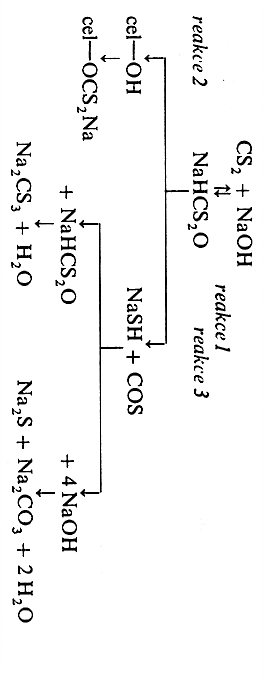 ALKALICELULÓZA
ß
xantogenace
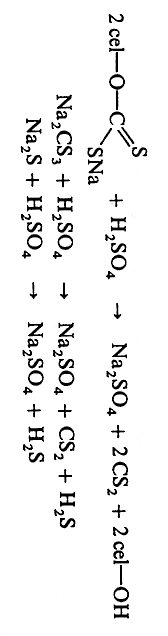 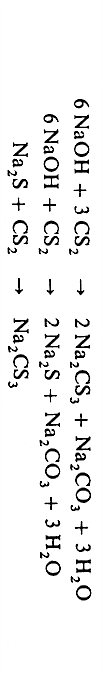 VEDLEJŠÍ REAKCE
REGENERACE
9. 11.  2016
PŘÍRODNÍ POLYMERY PŘF MU  7 2016
66
Před zhruba 50 lety:
 viskózové vlákno bylo dominantním chemickým vláknem
 technologie byla dovedena k téměř dokonalosti
PROČ JE DNES VLÁKNEM MINORITNÍM?
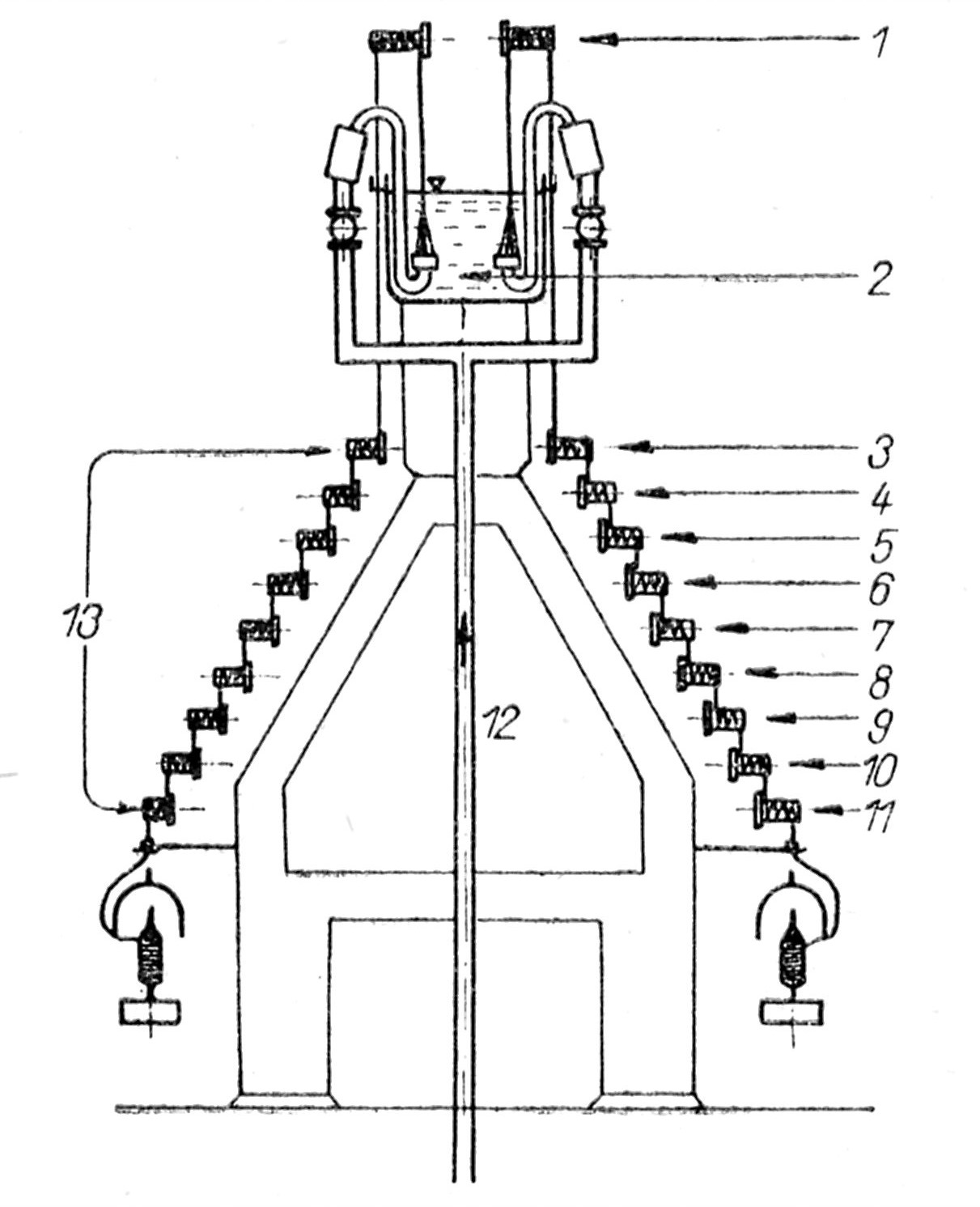 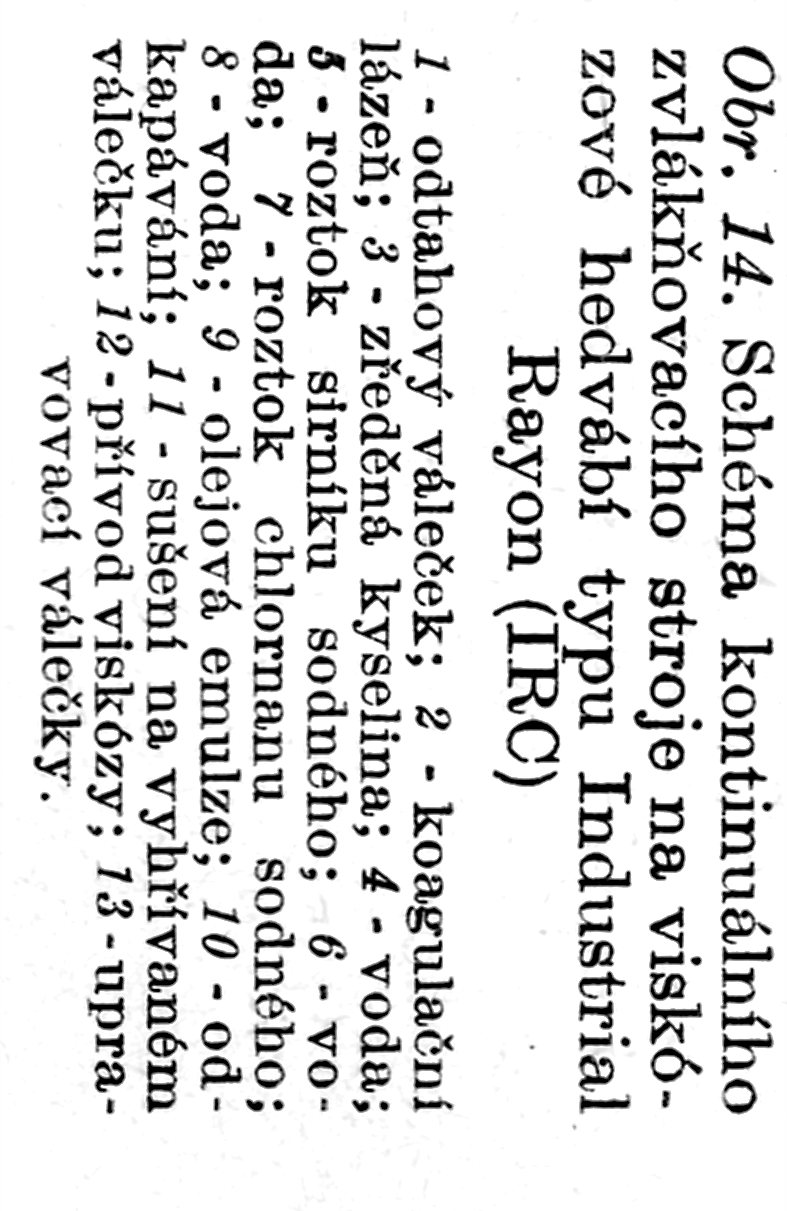 9. 11.  2016
PŘÍRODNÍ POLYMERY PŘF MU  7 2016
67
PROČ JE DNES VLÁKNEM MINORITNÍM?
Technologická náročnost
Mnoho kroků výroby
Časově náročné
Rozpouštědla nutná regenerovat
Náklady
Zařízení má mnoho strojů
Regenerace rozpouštědel
Ochrana životního prostředí
Sirouhlík (CS2)
Evropa nechtěla investovat do např. víceplášťových budov a záchytu CS2
9. 11.  2016
PŘÍRODNÍ POLYMERY PŘF MU  7 2016
68
Pomalé srážení > stejnoměrná struktura napříč vláknem > VYŠŠÍ PEVNOST > KORDOVÉ HEDVÁBÍ
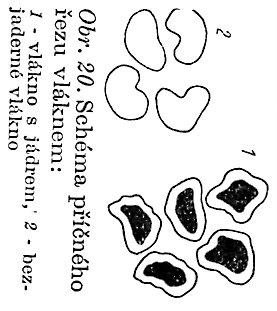 SLUPKA
Jádro s jinou strukturou
9. 11.  2016
PŘÍRODNÍ POLYMERY PŘF MU  7 2016
69
KDE MÁ VISKÓZOVÝ KORD JEŠTĚ DNES ŠANCI?
KORD = hedvábí s extrémně vysokou pevností
VÝROBA UHLÍKOVÝCH VLÁKEN
PAN (polyakrylonitril) – hlavní surovina
Smoly z karbonizace černého uhlí (vedlejší produkt v koksovně) – minoritní surovina
Viskózový kord – nyní spíše opomíjená surovina > ŠANCE PRO VÁS!
Viskózový kord -  dříve kostry pneumatik
Ukázka sekaných vláken
9. 11.  2016
70
PŘÍRODNÍ POLYMERY PŘF MU  7 2016
Viskózové hedvábí (vlákno na bázi polysacharidu) bylo prvním konkurentem PŘÍRODNÍHO HEDVÁNÍ (bílkovinné vlákno)V Československu dostupné už v roce 1934!
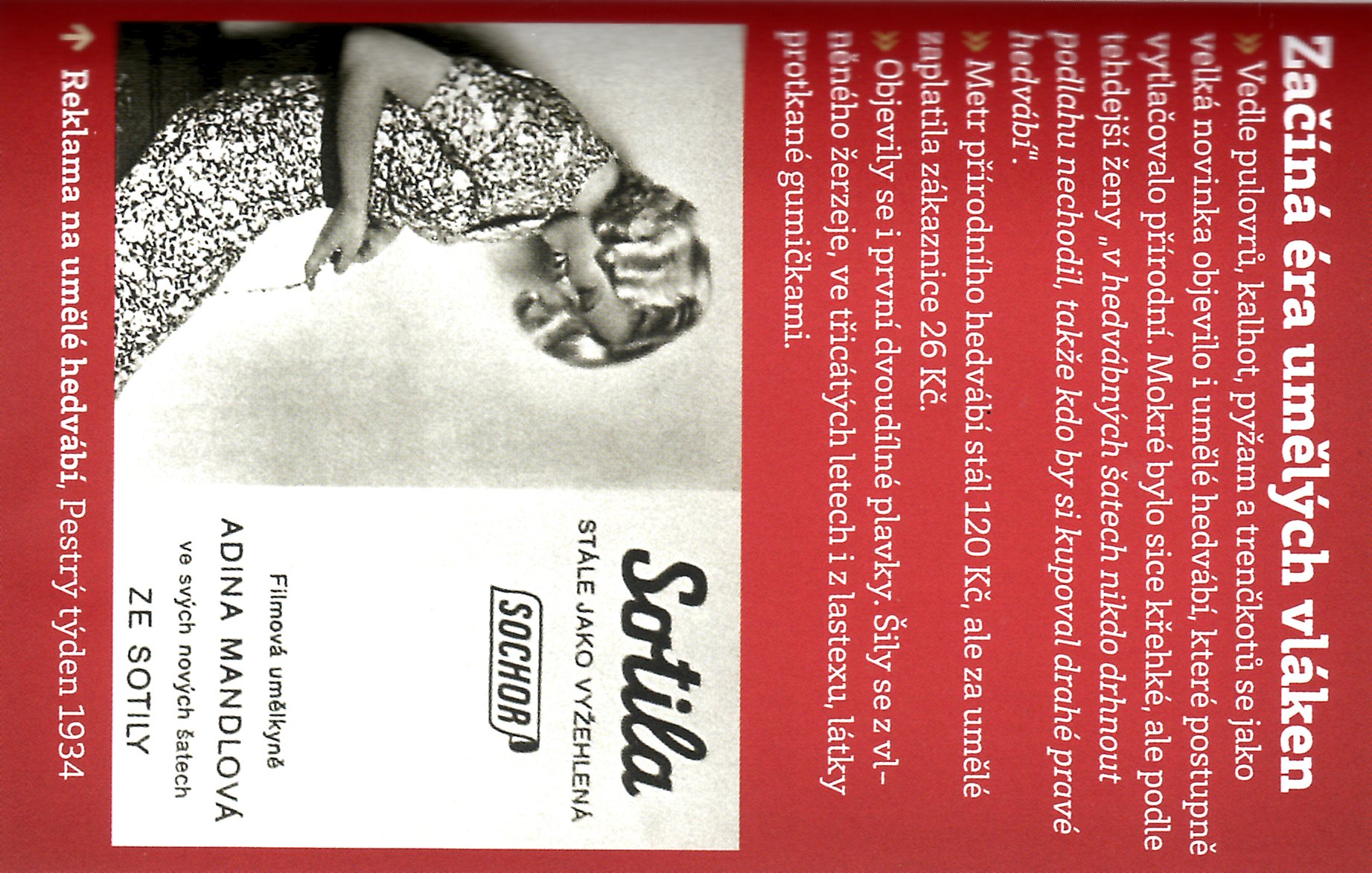 9. 11.  2016
PŘÍRODNÍ POLYMERY PŘF MU  7 2016
71
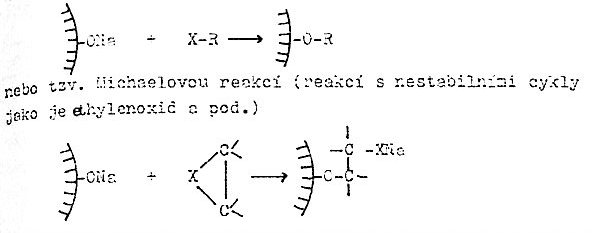 Působením ALKYLAČNÍCH ČINIDEL na ALKALICELULÓZU vznikají C-ALKYLDERIVÁTY CELULÓZY
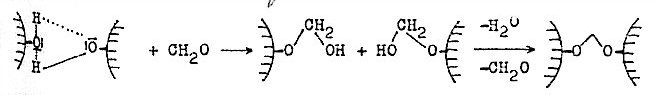 Působením aldehydu vzniká POLOACETAL  a pak může reagovat na  ACETAL.
9. 11.  2016
PŘÍRODNÍ POLYMERY PŘF MU  7 2016
72
Oxidovaná celulóza
SYNTHESIA  Pardubice > OKCEL
PRÁŠEK
TEXTILIE
Použití
Medicína – hemostatikum, vstřebatelné pokryvy ran
Technické – laky, fólie, ……..
Technologie výroby
Oxidace bavlny
H2O2, HNO3, CHLORNANY, …
Druhy oxidované celulózy
Dělení podle toho, co způsobí oxidace na hlavním řetězci
Různé rozpustnosti ve vodě a v roztoku NaOH
9. 11.  2016
PŘÍRODNÍ POLYMERY PŘF MU  7 2016
73
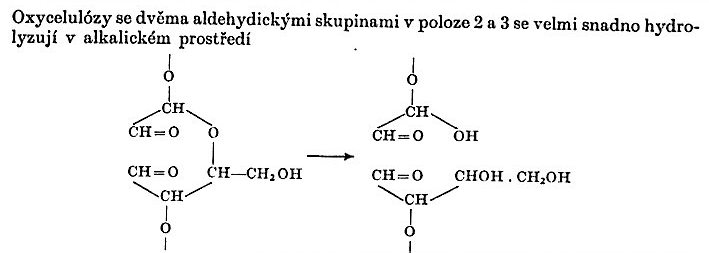 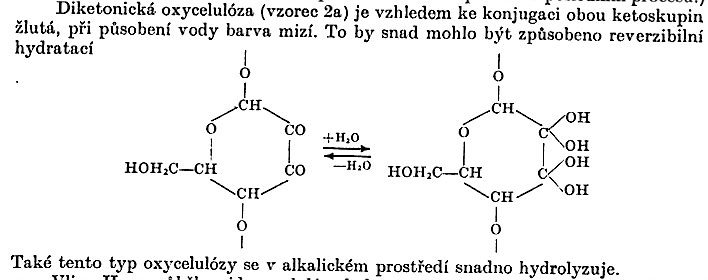 9. 11.  2016
PŘÍRODNÍ POLYMERY PŘF MU  7 2016
74
Celulóza pro zastavování krve
XStat® is a first-in-kind hemostatic device for the treatment of gunshot and shrapnel wounds. XStat works by injecting a group of small, rapidly-expanding sponges into a wound cavity using a syringe-like applicator. Each sponge contains an x-ray detectable marker. In the wound, the XSTAT sponges expand and swell to fill the wound cavity within 20 seconds of contact with blood. This creates a temporary barrier to blood flow and provides hemostatic pressure.
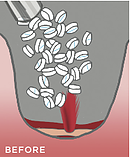 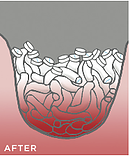 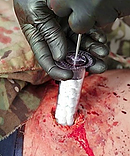 US Patent 8,828,050 B2
9. 11.  2016
PŘÍRODNÍ POLYMERY PŘF MU  7 2016
75
Nitrocelulóza 1
SYNTHESIA  Pardubice 
Dodává se jako zvlhčená (voda, alkoholy) pevná látka
Použití
Vojenské 
Civilní – plasty, laky, fólie, ……..
Technologie výroby
Oxidace buničiny nebo bavlny (starý název „střelná bavlna“)
HNO3
Druhy nitrocelulózy
Dělení podle toho, kolik je obsah dusíku a jaká je viskozita roztoku v acetonu
Různé rozpustnosti v organických rozpouštědlech
9. 11.  2016
PŘÍRODNÍ POLYMERY PŘF MU  7 2016
76
Nitrocelulóza 2
Kolodium je roztok nitrocelulózy v etheru a ethanolu mající sirupovitou konzistenci, používaný v chirurgii jako "tekutý obvaz" a pro udržení krytí na místě. Natře-li se na kůži, zasychá do podoby pružného celulózového filmu. 
Dnes se k tomuto účelu používají hlavně  AKRYLÁTY, např. AKUTOL Spray.
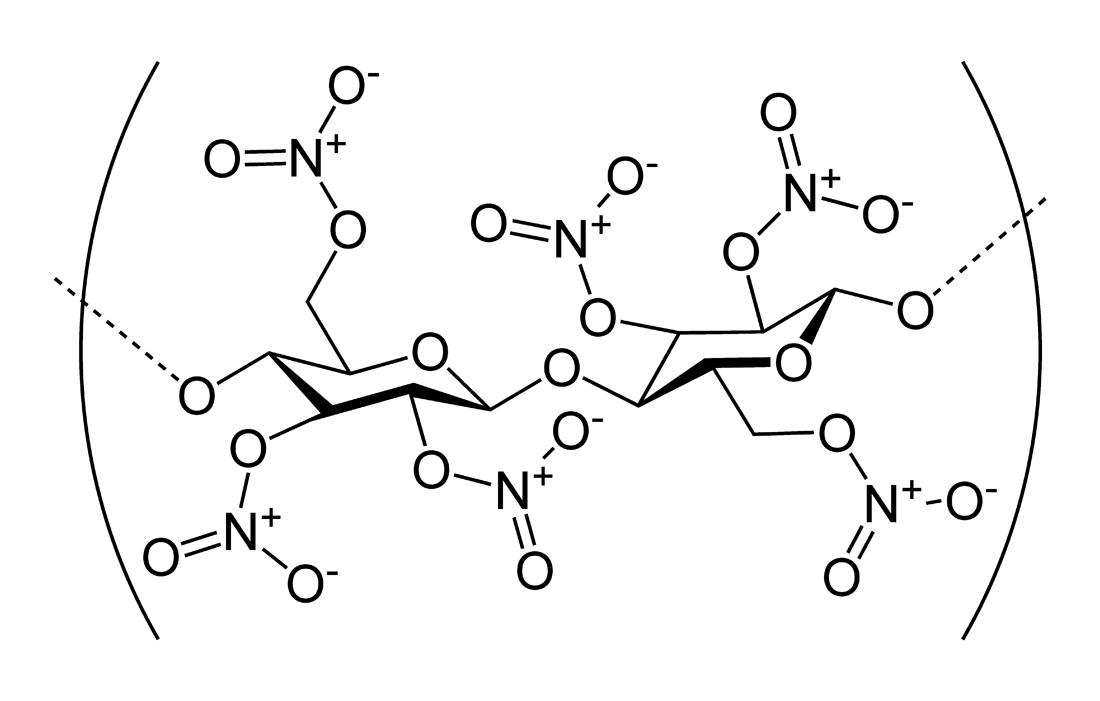 Nitrocelulóza o vysokém stupni nitrace
Pyroxylin = jiný  ANGLICKÝ název pro Nitrocelulózu
9. 11.  2016
PŘÍRODNÍ POLYMERY PŘF MU  7 2016
77
Nitrocelulóza 3
Rozpouštědlové laky
Nižší obsah dusíku > rozpustnost v EtOH a aromátech > politury
Střední obsah dusíku > nitrolaky > v ethylacetátu & butylacetátu > rychle schnoucí > PRUŽNÉ
PŘI POTŘEBĚ MĚKČÍCH FILMŮ > FTALÁTOVÁ ZMĚKČOVADLA 
DŘÍVĚJŠÍ POUŽITÍ
Automobilové laky na karosérie
Laky na skluznice lyží (HISTORICKÝ POSTUP)
9. 11.  2016
PŘÍRODNÍ POLYMERY PŘF MU  7 2016
78
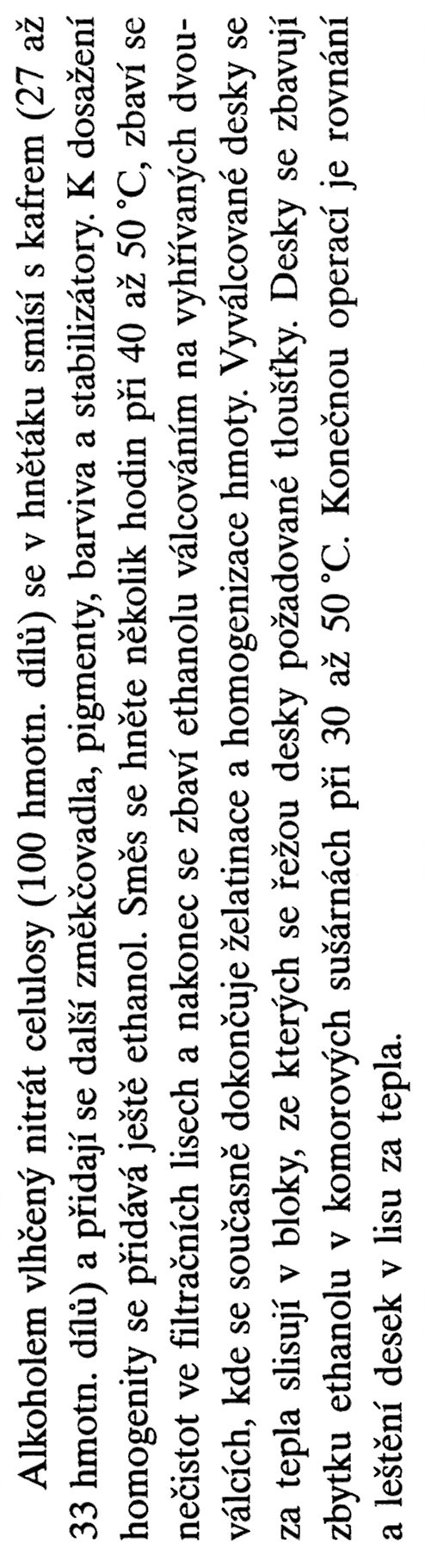 Nitrocelulóza 4 - CELULOID
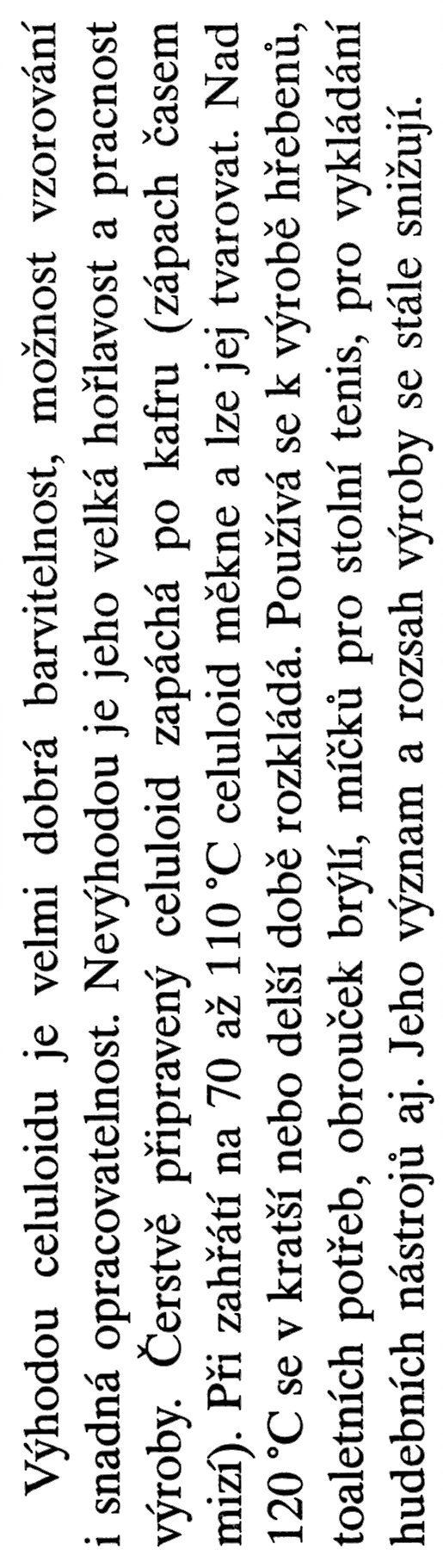 9. 11.  2016
PŘÍRODNÍ POLYMERY PŘF MU  7 2016
79
CELOFÁN
Postup jako u viskózového vlákna, ale lití z PLOCHÉ HUBICE  do srážedla
Křehká fólie > měkčení glycerolem (cca. 10 – 15 % hmot.)
Často lakován nitrocelulózovými laky > potravinářské obaly a obaly na cigarety (nyní BOPP)
Po zvlhčení tvarovatelný > uzavírání sklenic se zavařeninami atd.
Po zvlhčení POLOPROPUSTNÁ MEMBRÁNA > HEMOdialýza (dříve)
9. 11.  2016
PŘÍRODNÍ POLYMERY PŘF MU  7 2016
80
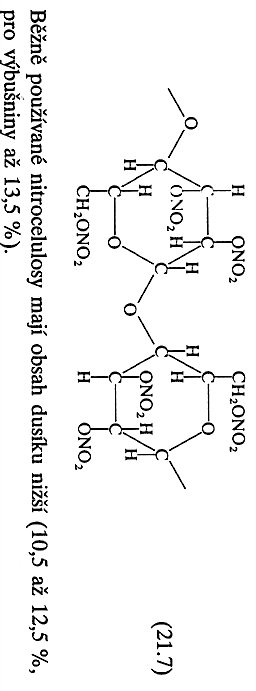 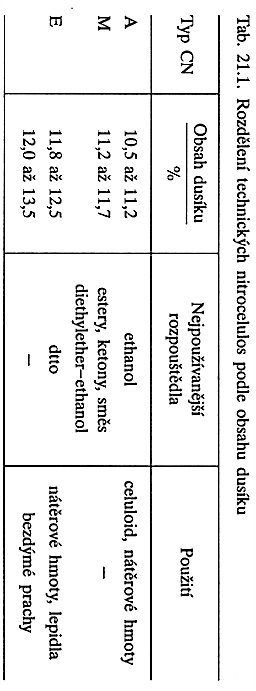 9. 11.  2016
PŘÍRODNÍ POLYMERY PŘF MU  7 2016
81
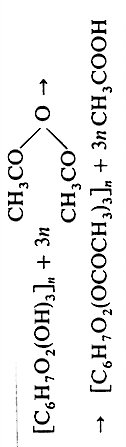 Acetát celulózy > vlákna, plasty
Kdysi vyráběla SYNTHESIA  Pardubice
Nyní např. www.mazzucchelli.it > pro designové výrobky, např. brýle
9. 11.  2016
PŘÍRODNÍ POLYMERY PŘF MU  7 2016
82
Vlákna na bázi celulózy výrobní schémata I
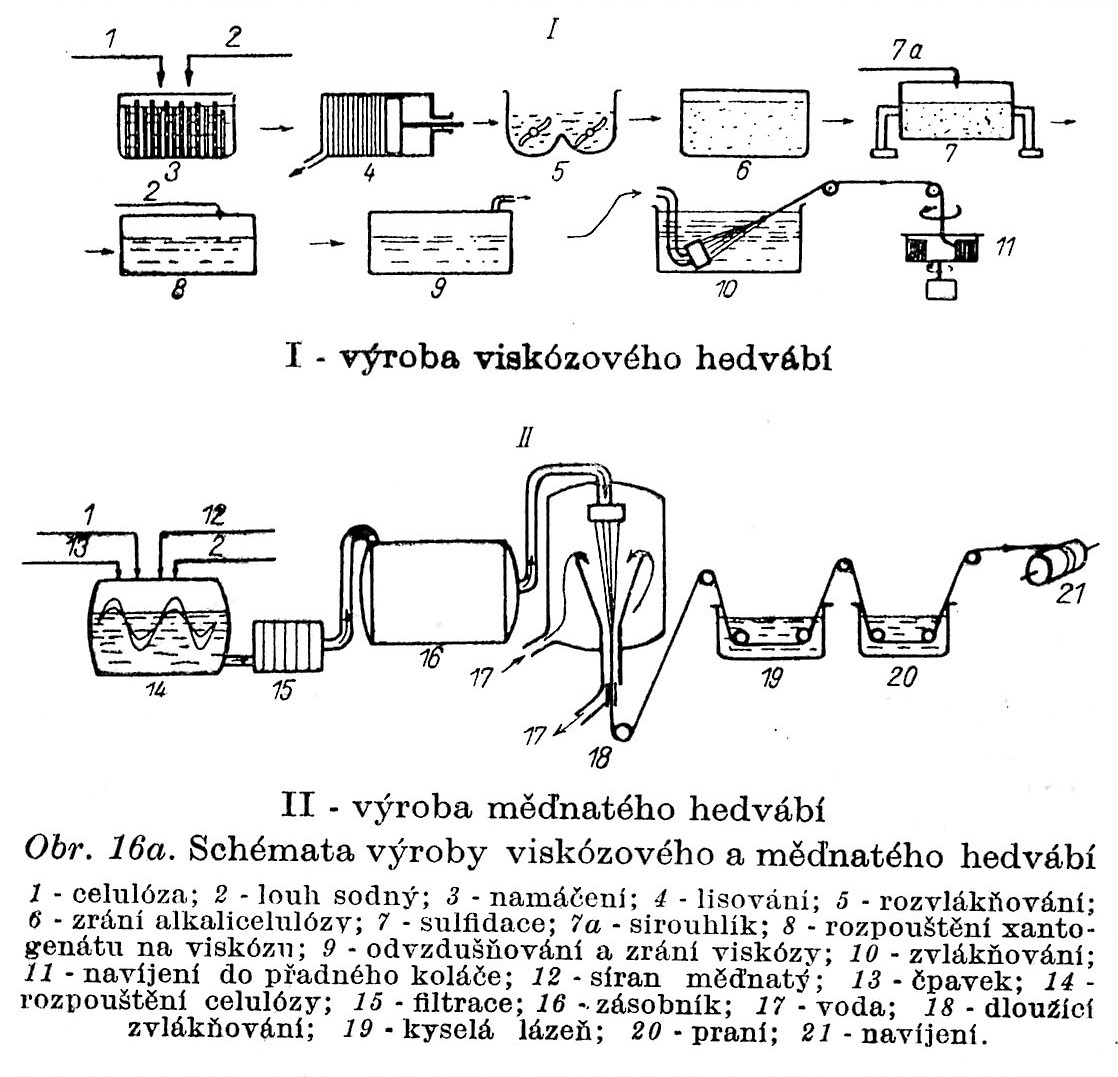 9. 11.  2016
PŘÍRODNÍ POLYMERY PŘF MU  7 2016
83
Vlákna na bázi celulózy výrobní schéma II
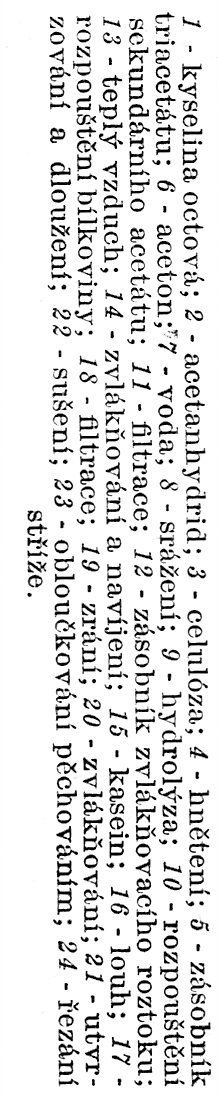 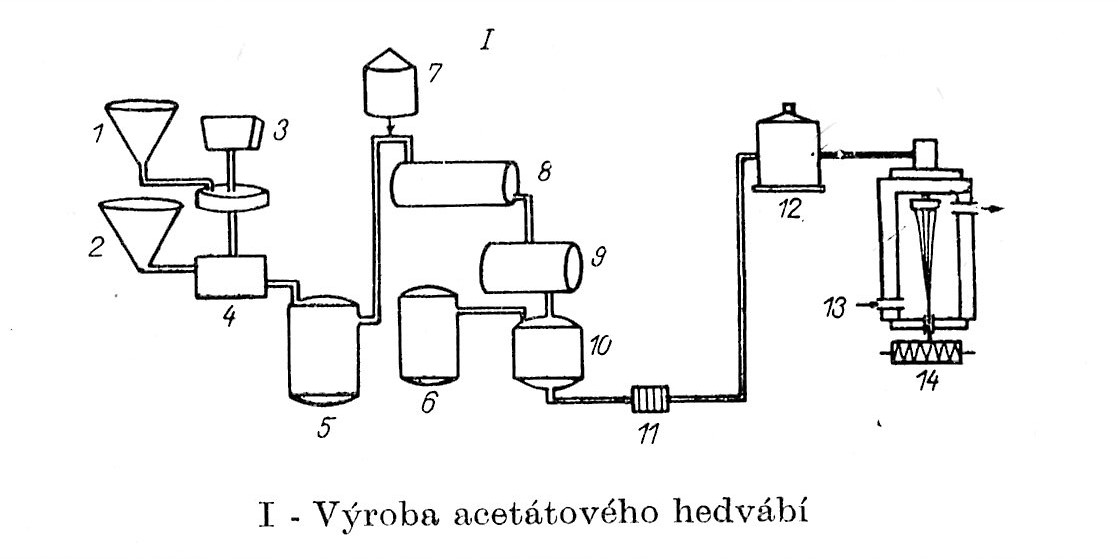 9. 11.  2016
PŘÍRODNÍ POLYMERY PŘF MU  7 2016
84
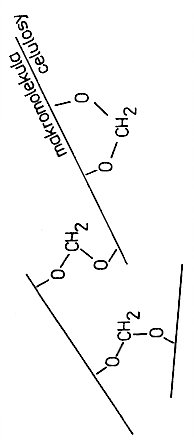 Vazba molekul celulózy > sesíťovaná vlákna
Vazba přes –OH skupiny na RŮZNÝCH ŘETĚZCÍCH JE ŽÁDOUCÍ
Vazba přes –OH skupiny na jednom řetězci není žádoucí
Umělý pergamen – H2SO4 > balení tuků
Vulkánfíbr – ZnCl2 > kufry, složky
9. 11.  2016
PŘÍRODNÍ POLYMERY PŘF MU  7 2016
85
Mikrokrystalická celulóza
Inertní látka pro přenos účinné látky léčiv a potravinových doplňků
Nakypřovací prostředek v potravinách
Vláknitá přísada do potravin
9. 11.  2016
PŘÍRODNÍ POLYMERY PŘF MU  7 2016
86
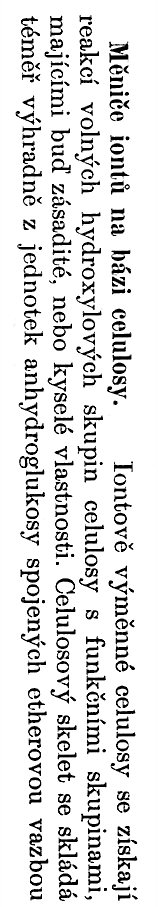 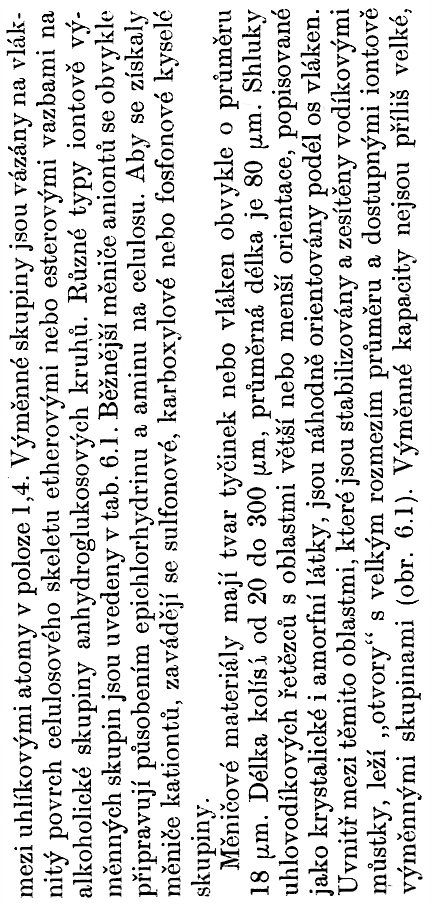 Celulóza jako  MĚNIČ IONTŮ
9. 11.  2016
PŘÍRODNÍ POLYMERY PŘF MU  7 2016
87
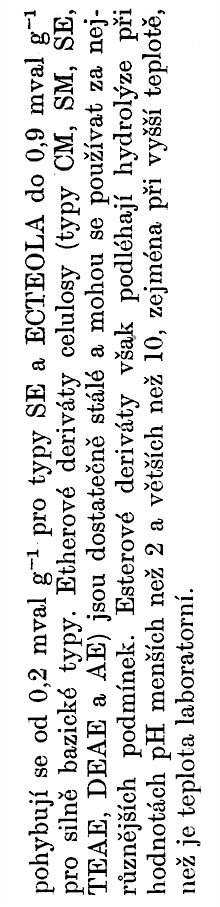 Celulóza jako  MĚNIČ IONTŮ
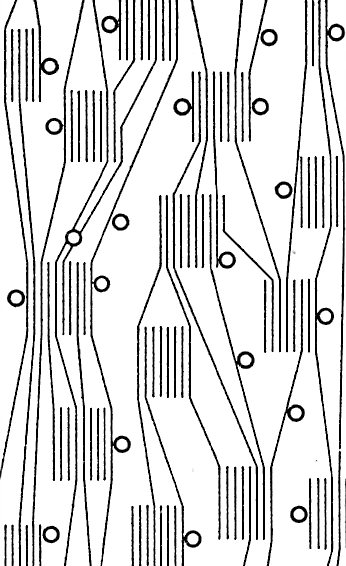 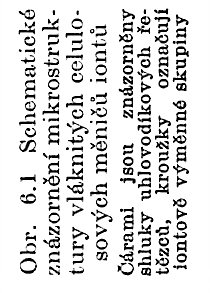 9. 11.  2016
PŘÍRODNÍ POLYMERY PŘF MU  7 2016
88
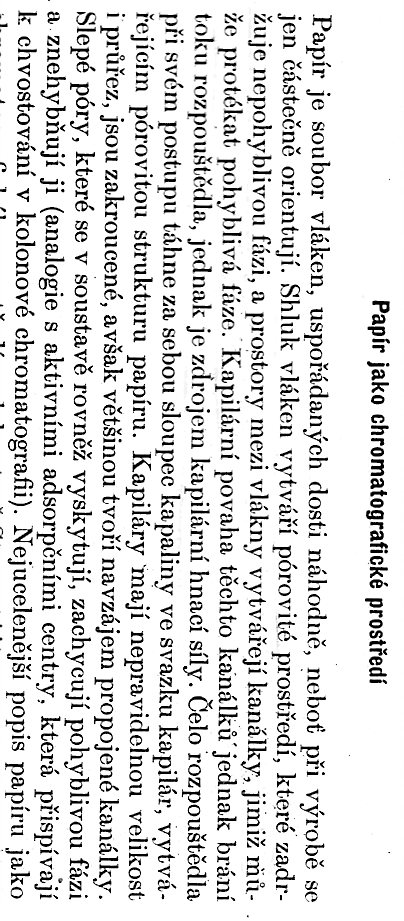 Celulóza jako CHROMATOGRAFICKÝ MATERIÁL
9. 11.  2016
PŘÍRODNÍ POLYMERY PŘF MU  7 2016
89
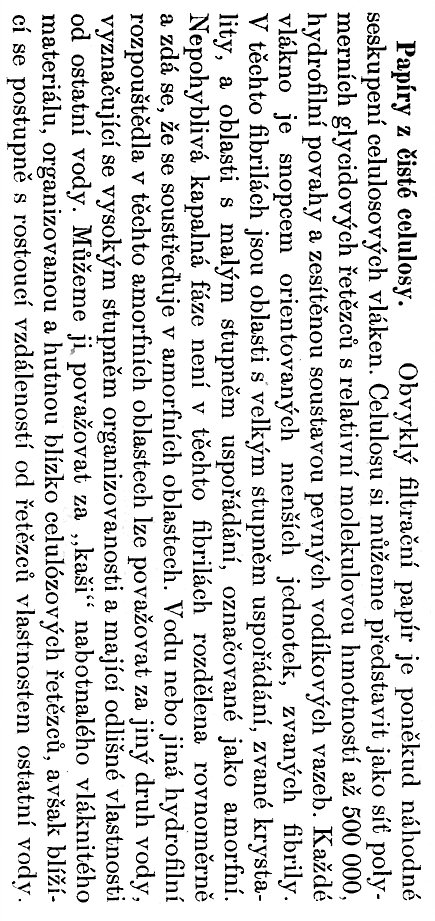 Celulóza jako CHROMATOGRAFICKÝ MATERIÁL
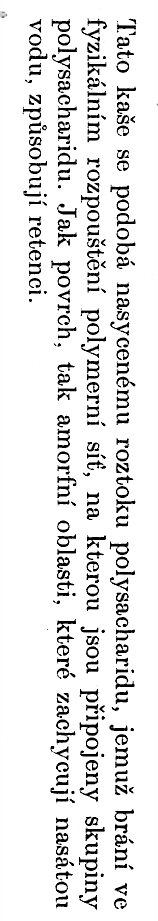 9. 11.  2016
PŘÍRODNÍ POLYMERY PŘF MU  7 2016
90
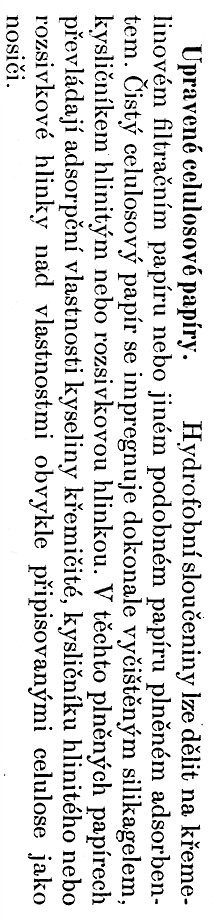 Celulóza jako CHROMATOGRAFICKÝ MATERIÁL
KŘEMELINA
9. 11.  2016
PŘÍRODNÍ POLYMERY PŘF MU  7 2016
91
Nanocelulóza
Nanocellulose, or microfibrillated cellulose (MFC)
is a material:
composed of nanosized cellulose fibrils with a high aspect ratio (length to width ratio). Typical lateral dimensions are 5–20 nanometers and longitudinal dimension is in a wide range from tens of nanometers to several micrometers. It is pseudo-plastic and exhibits the property of certain gels or fluids that are thick (viscous) under normal conditions, but flow (become thin, less viscous) over time when shaken, agitated, or otherwise stressed. This property is known as thixotropy. When the shearing forces are removed the gel regains much of its original state. The fibrils are isolated from any cellulose containing source including wood-based fibers (pulp fibers) through high-pressure, high temperature and high velocity impact homogenization (see manufacture below).
Nanocellulose can also be obtained from native fibers by an acid hydrolysis, giving rise to highly crystalline and rigid nanoparticles (generally referred to as nanowhiskers) which are shorter (100s to 1000 nanometers) than the nanofibrils obtained through the homogenization route. The resulting material is known as nanocrystalline cellulose (NCC).
9. 11.  2016
PŘÍRODNÍ POLYMERY PŘF MU  7 2016
92
Nanocelulóza
MOŽNÁ TO ZKUSÍME UDĚLAT V LABORKÁCH!
AFM height image of carboxymethylated
nanocellulose adsorbed on a silica surface. The scanned surface area is 1 μm2  > VLÁKNA MAJÍ průměr cca. 80 – 100 nm
9. 11.  2016
PŘÍRODNÍ POLYMERY PŘF MU  7 2016
93
Celulózy v práci konzervátora a restaurátora
9. 11.  2016
PŘÍRODNÍ POLYMERY PŘF MU  7 2016
94
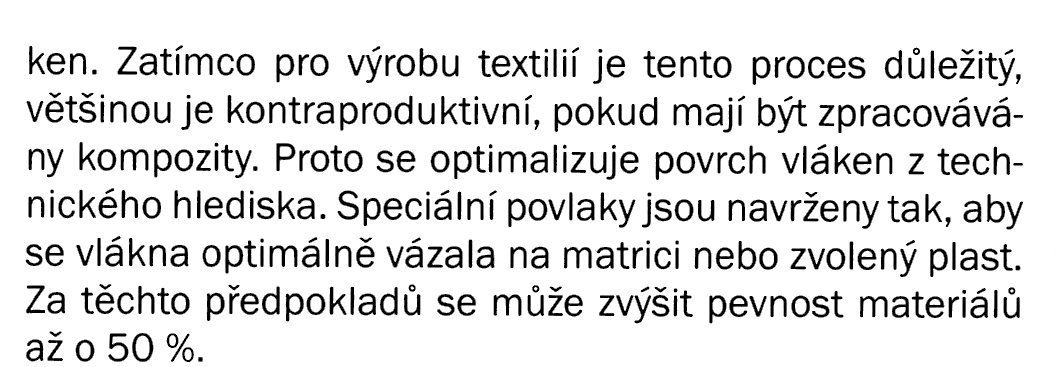 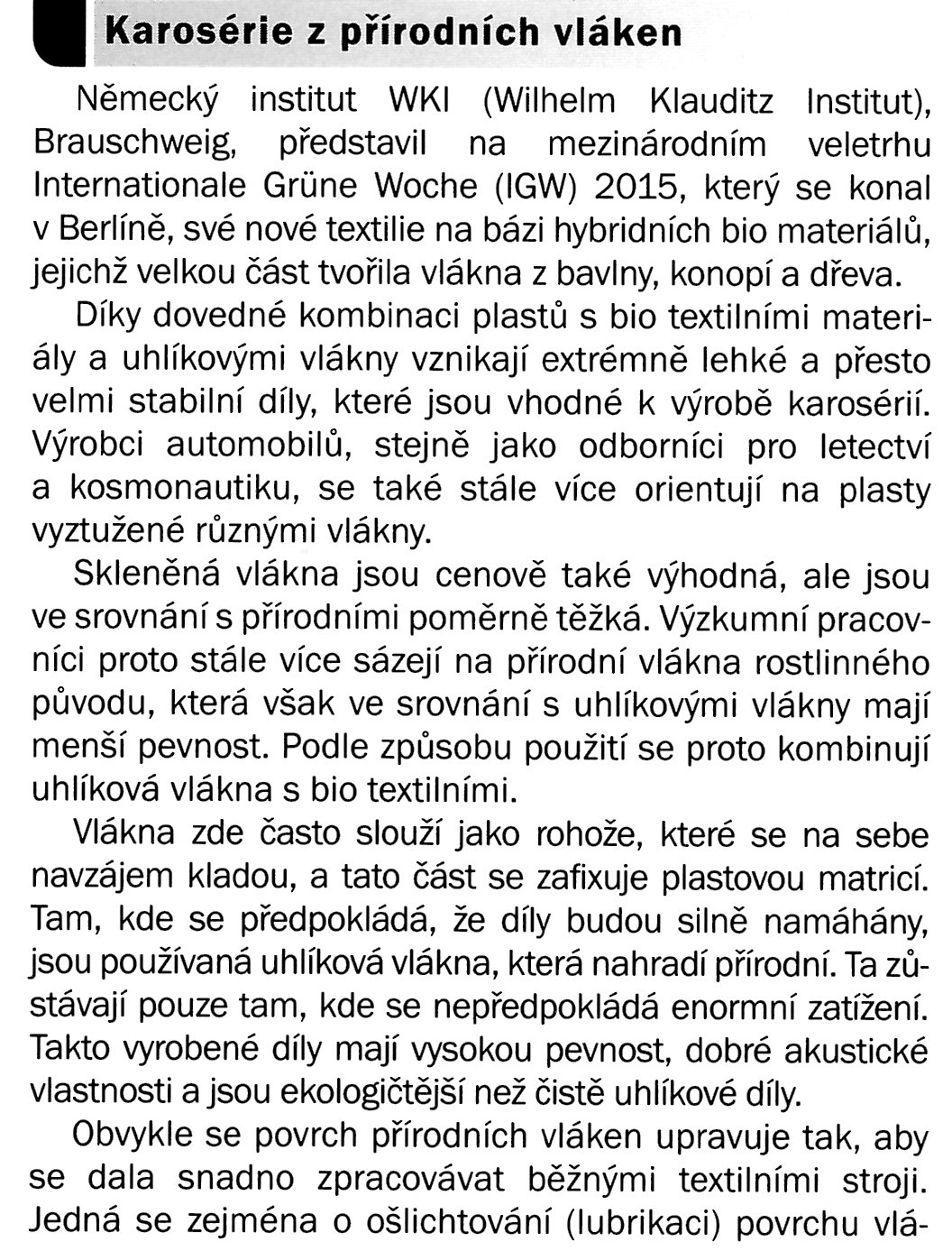 9. 11.  2016
PŘÍRODNÍ POLYMERY PŘF MU  7 2016
95